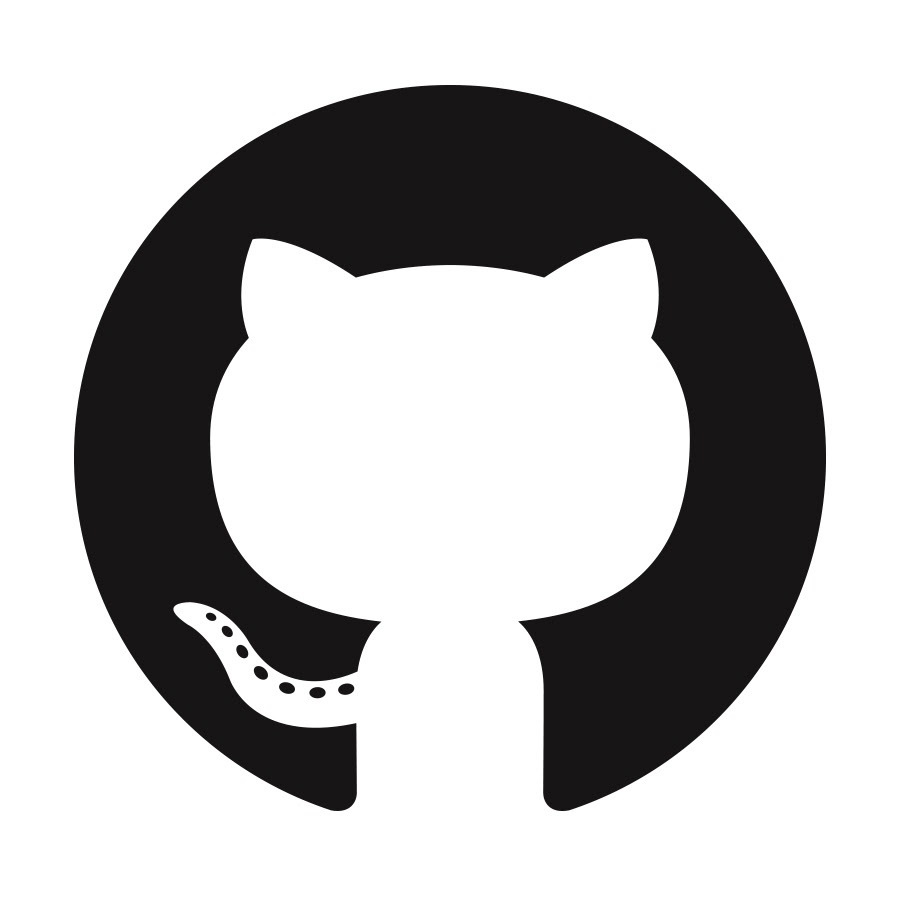 https://github.com/UofT-EcoSystem/hfta
Horizontally Fused Training Array: An Effective Hardware Utilization Squeezer For Training Novel Deep Learning Models
Shang Wang4,1,2, Peiming Yang*3,2, Yuxuan Zheng*5, Xin Li*2, Gennady Pekhimenko1,2
1
3
4
5
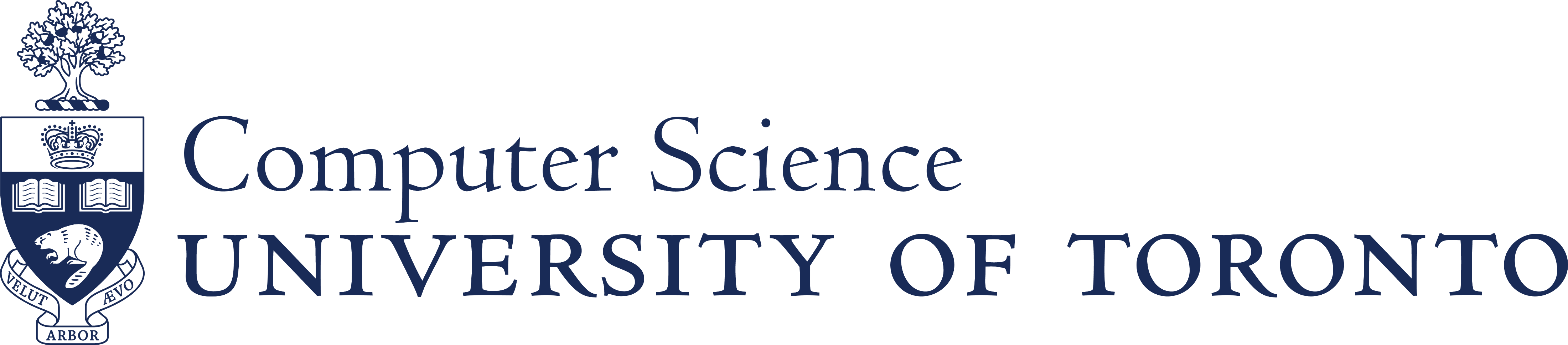 2
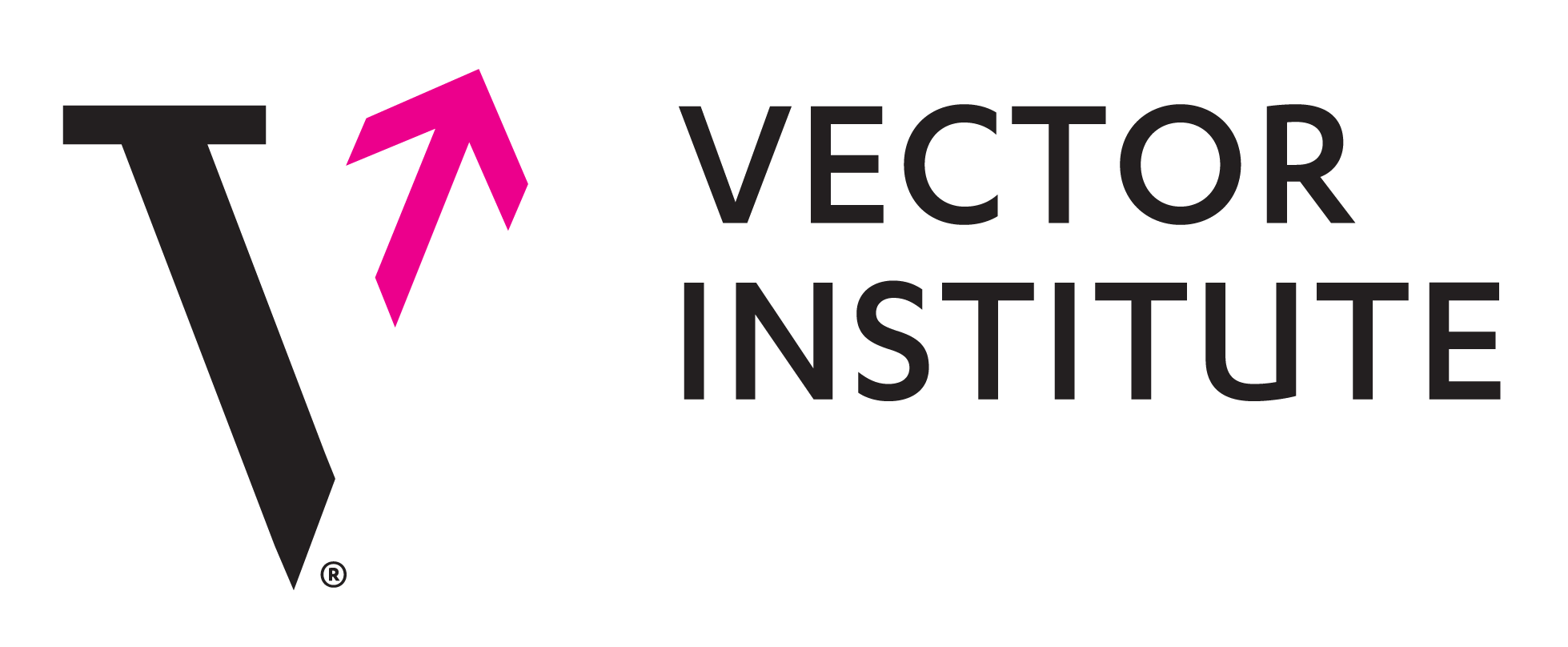 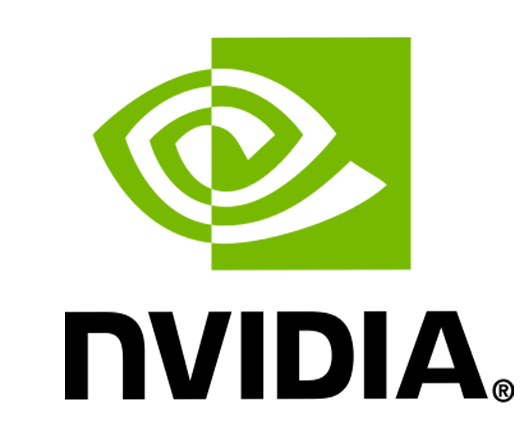 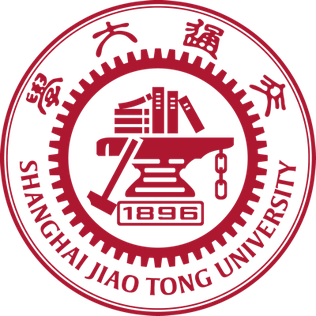 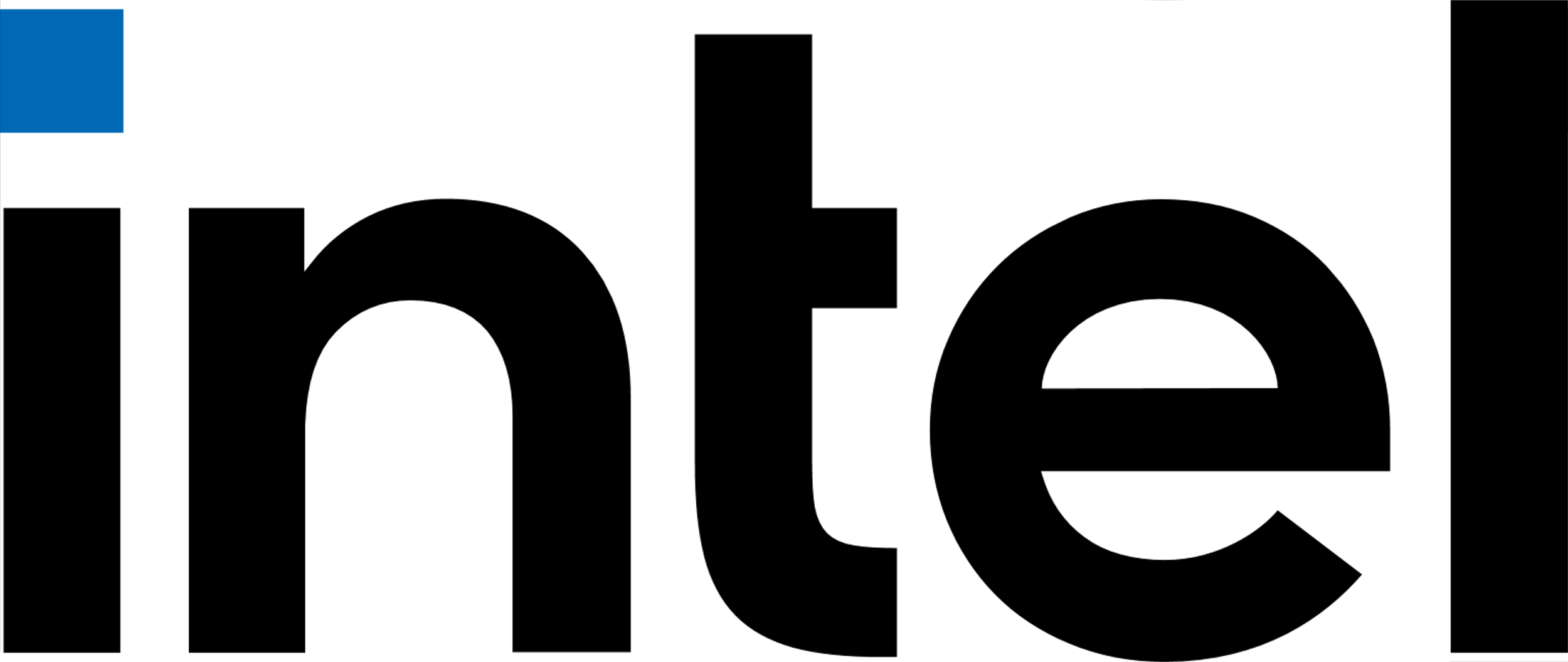 Executive Summary
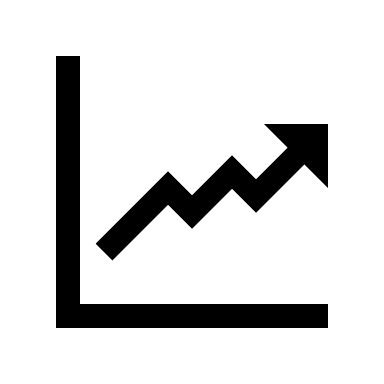 Training cost               for developing new deep learning (DL) models.
Problem: Repetitive single-accelerator training jobs (e.g., for hyper-param. tuning): 
Dominate resource consumption (e.g., 46.2% @                        ). 
Have extremely low hardware utilization.
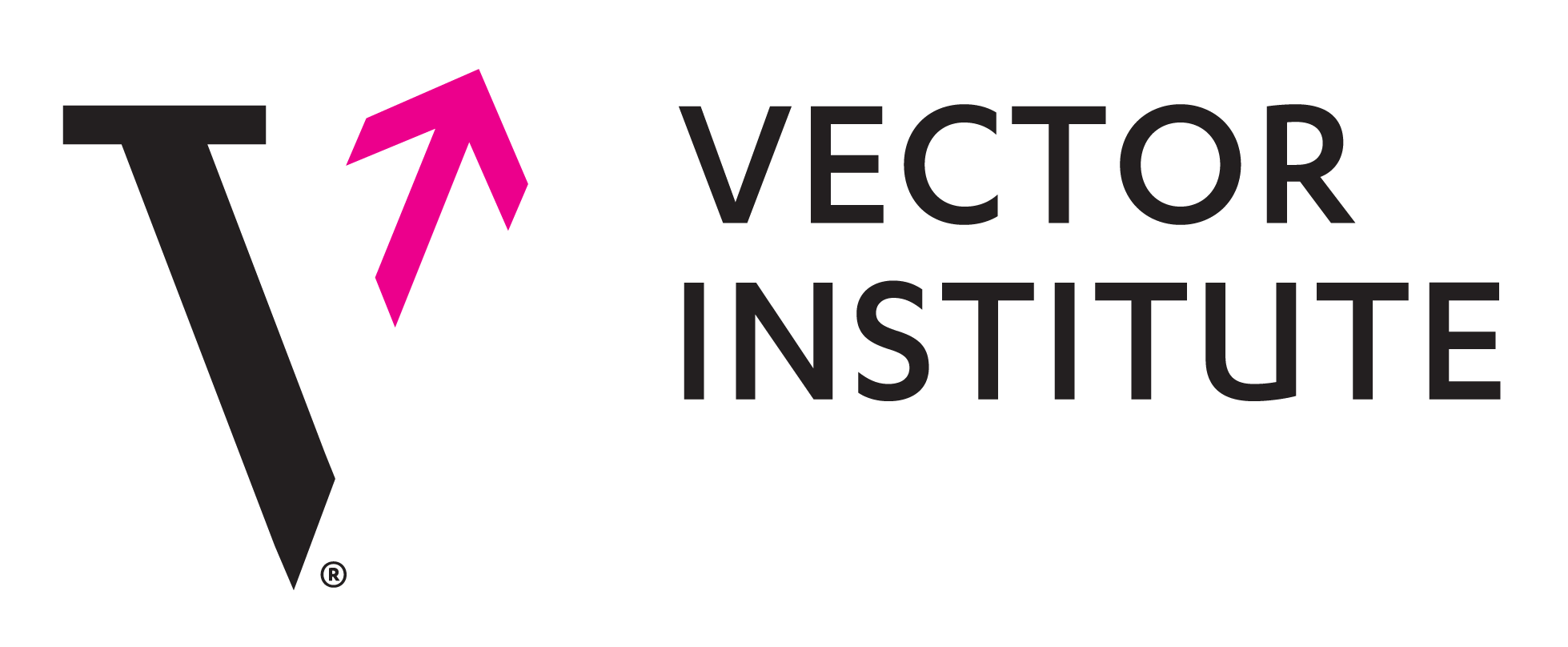 Key idea: Horizontally Fused Training Array (HFTA):
Horizontally fuses the models/jobs deeply down to ops.
Trains those models simultaneously on a shared accelerator.
X
Linear
ReLU
Linear
Loss
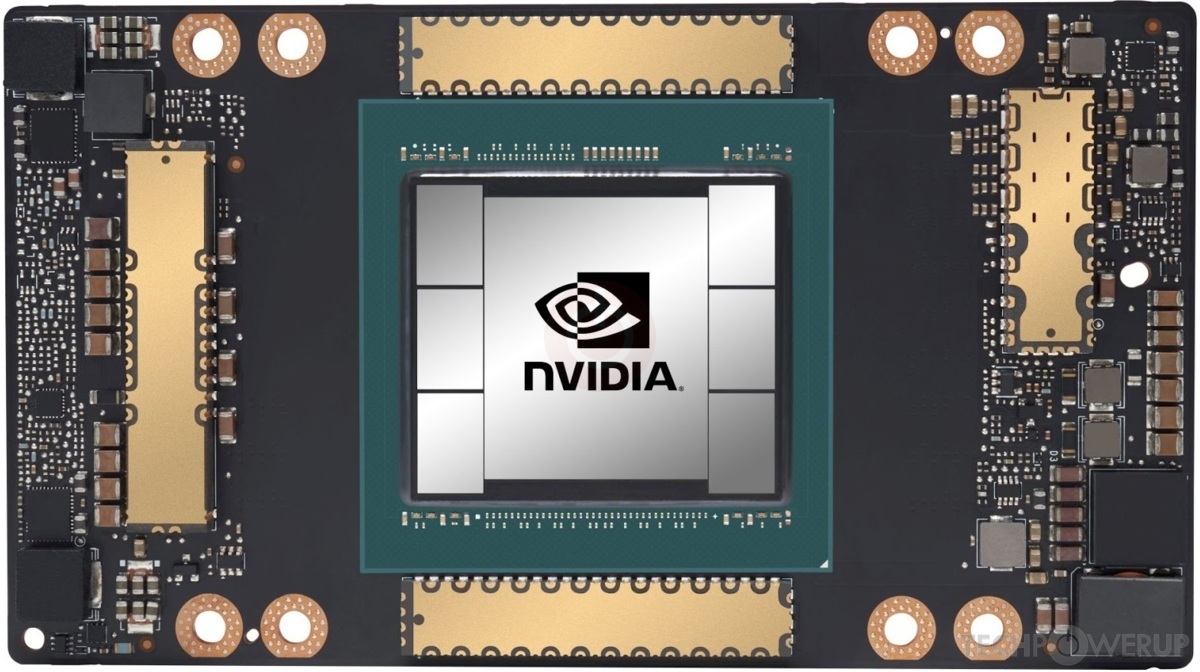 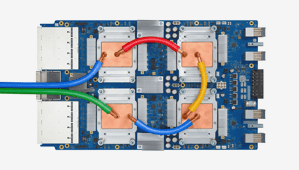 Key Results:
X
Fused
Linear
Fused
ReLU
Fused
Linear
Fused
Loss
11.5×
15.1×
X
Linear
ReLU
Linear
Loss
A100
TPU v3
2
Deep Learning (DL) “Growing Wild”
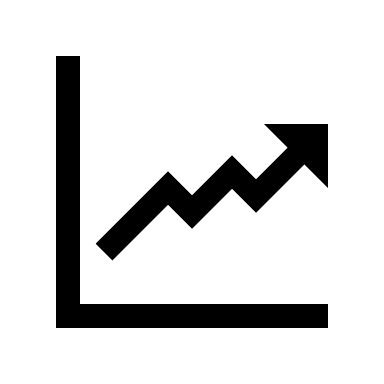 # Researchers
DL Research → Train Diverse DL Models
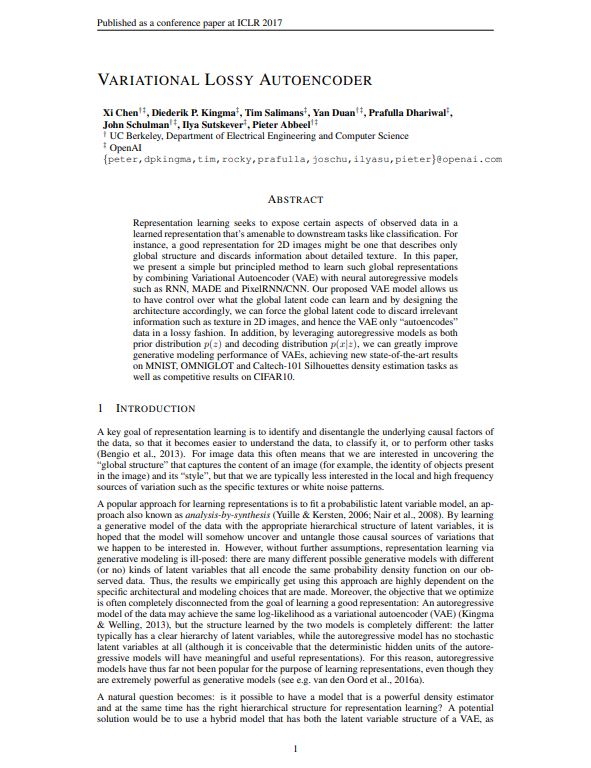 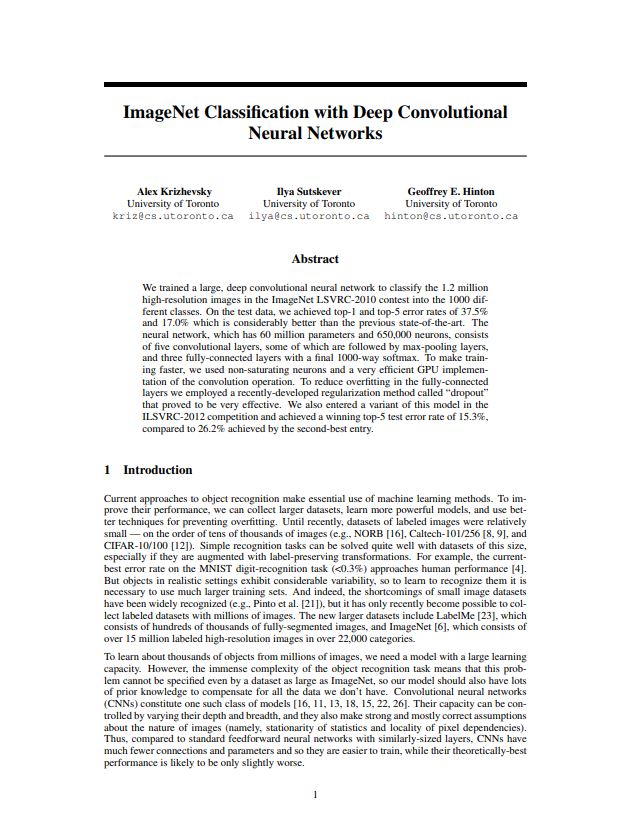 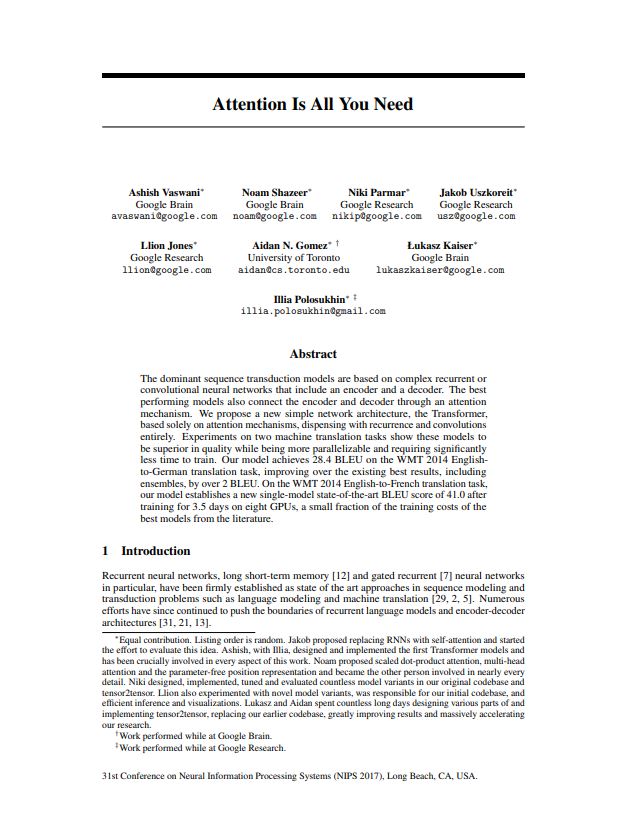 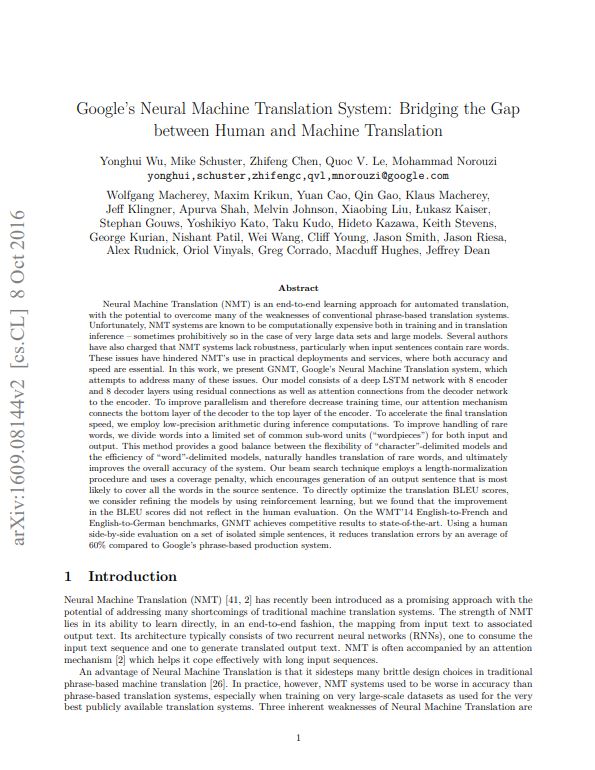 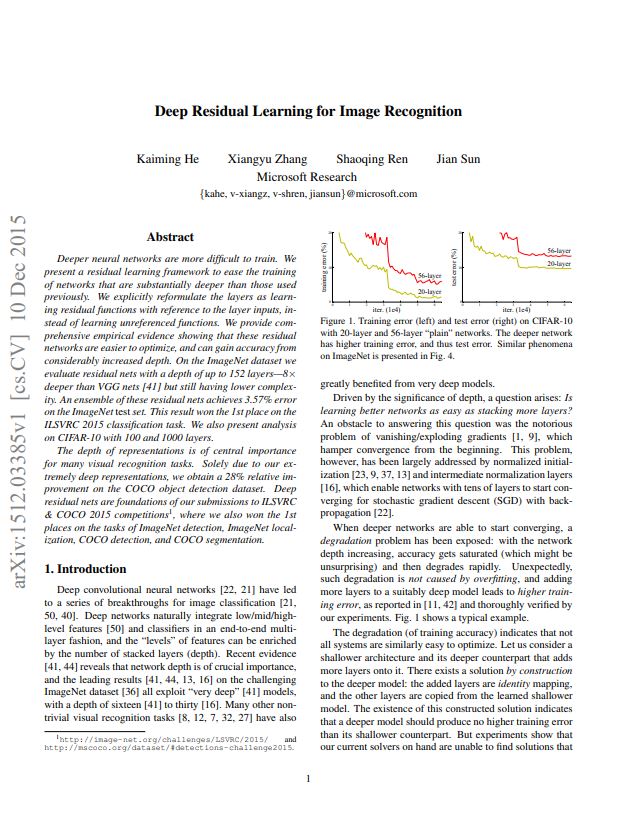 Q
K
V
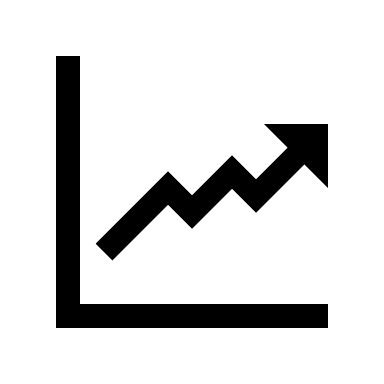 Compute Resource Demand           for Training
3
1https://medium.com/@dcharrezt/neurips-2019-stats-c91346d31c8f
2https://medium.com/criteo-engineering/neurips-2020-comprehensive-analysis-of-authors-organizations-and-countries-a1b55a08132e
Does Training Utilize the Hardware Well?
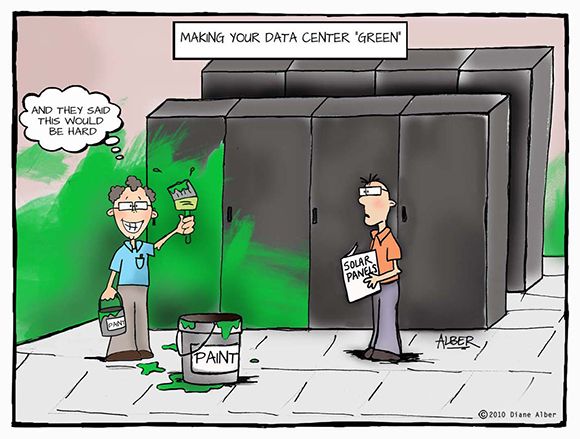 4
Hardware Resource Usage @
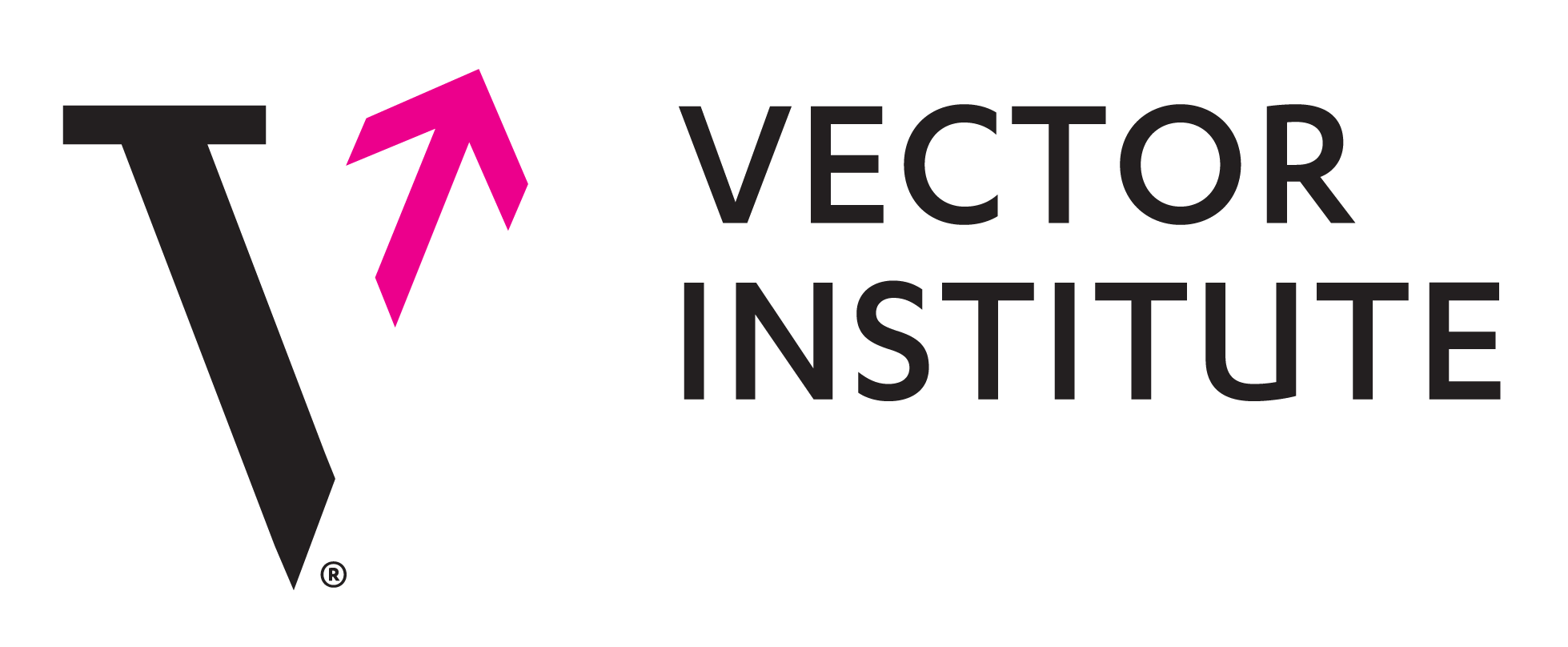 Monitored over 2 months: 51K jobs, 472K GPU hours.
Single-GPU training:
Dominates the GPU hour usage.
5
Hardware Resource Usage @
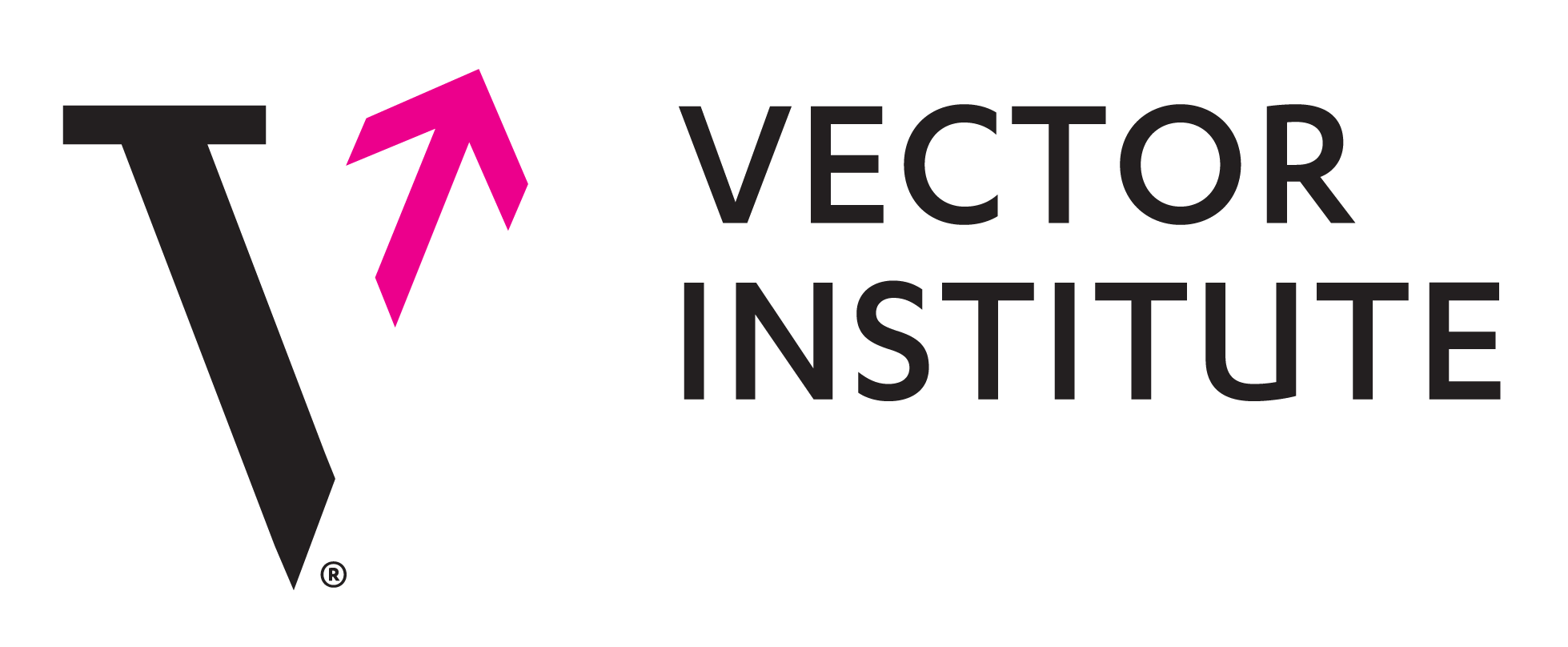 Repetitive single-GPU training:
Dominates the GPU hour usage.
Concurrent jobs; same program; different configs. 
For hyper-param. tuning or convergence stability testing.
6
Hardware Resource Usage @
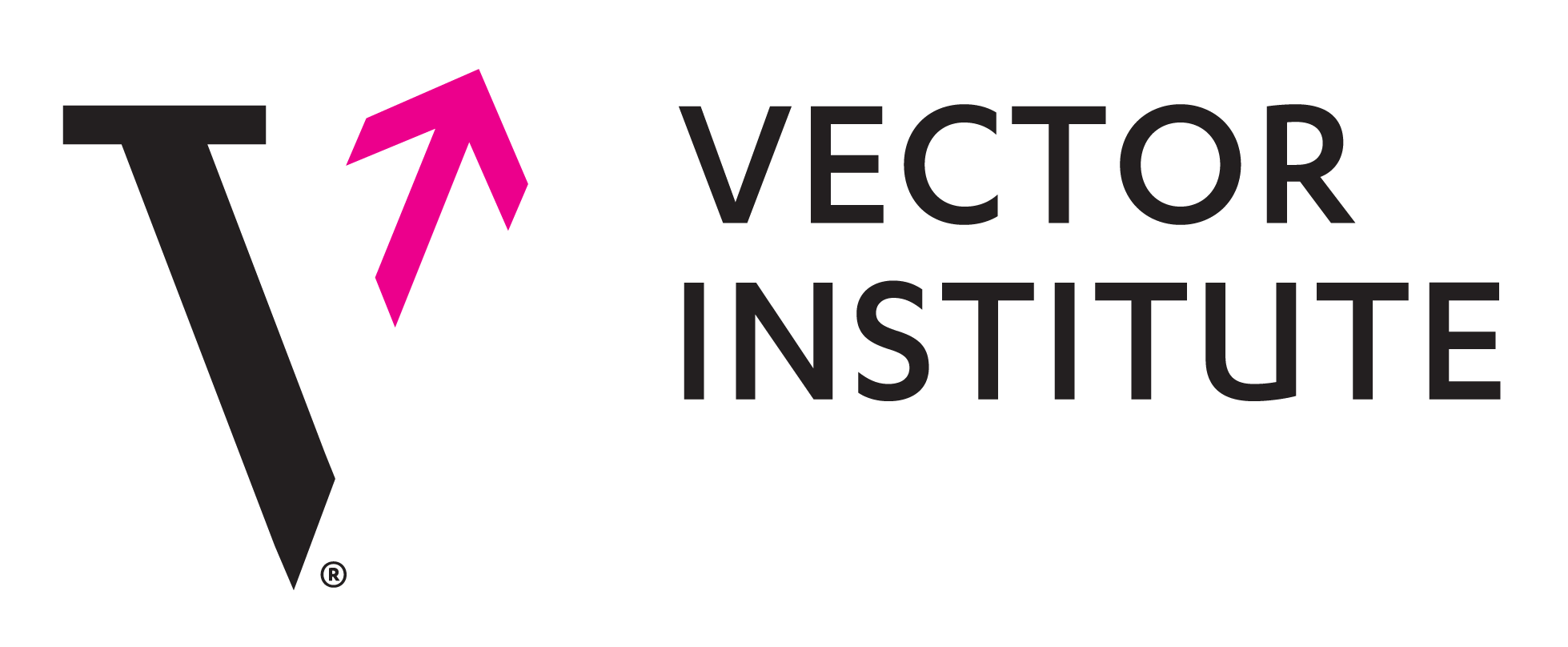 Repetitive single-GPU training:
Often have low hardware utilization.
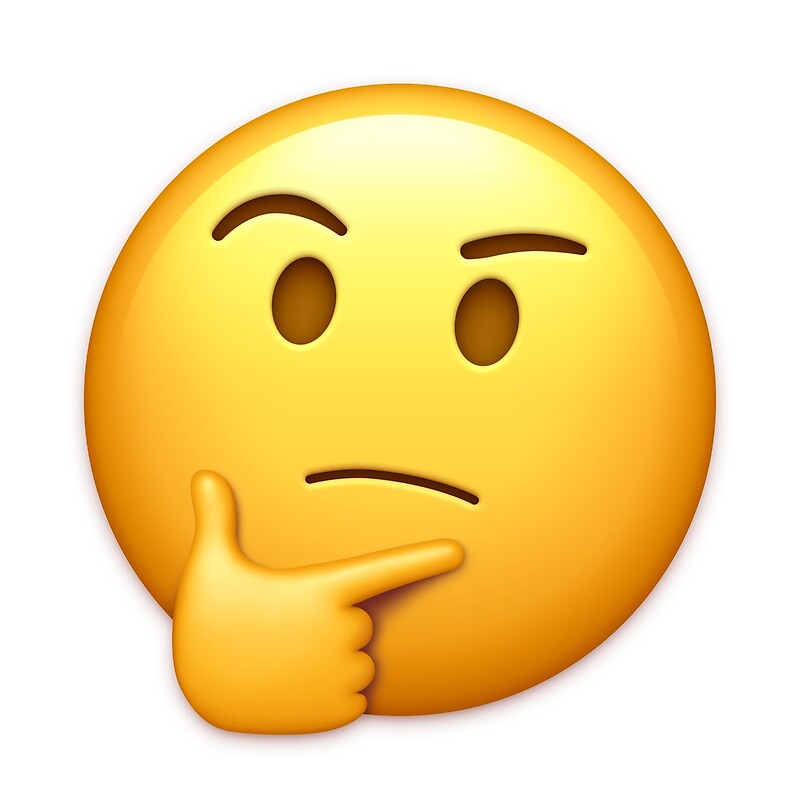 Why?
7
Why Hardware Underutilization?
DL
Hardware
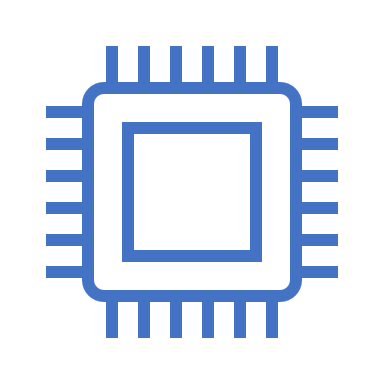 ?
?
8
Performance Optimization is Hard.
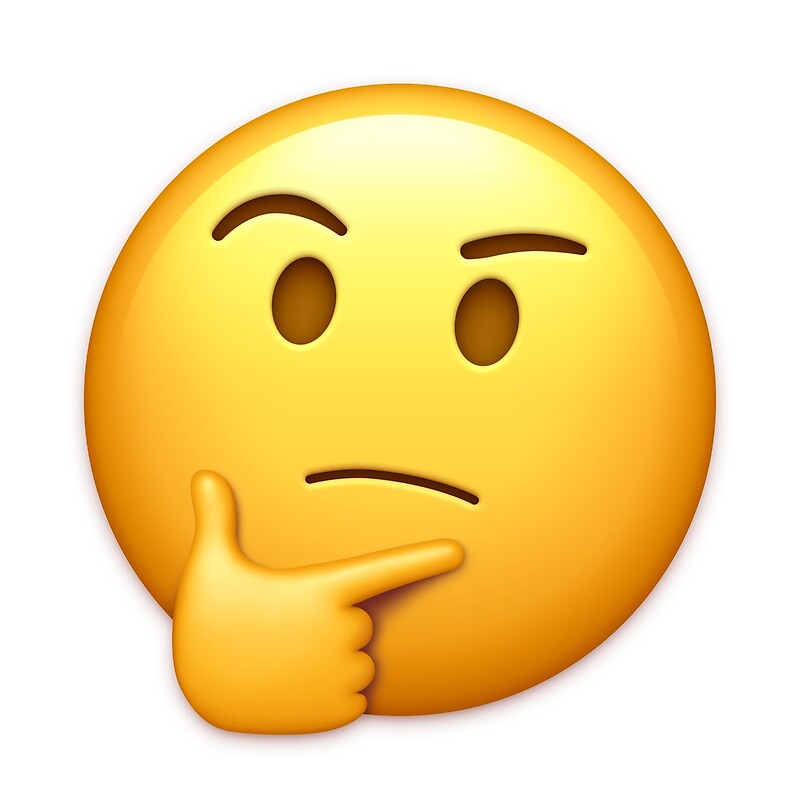 Increasing the batch size?
More so for system & architecture “novices”.
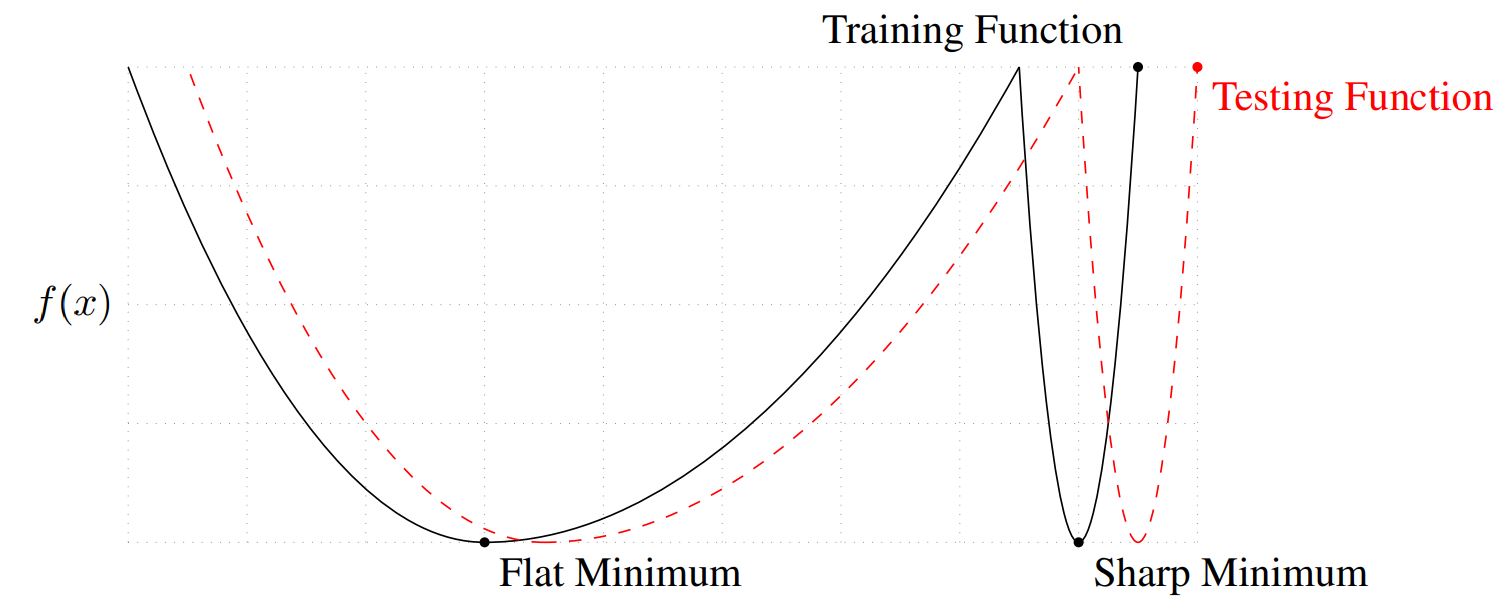 Does not work universally:
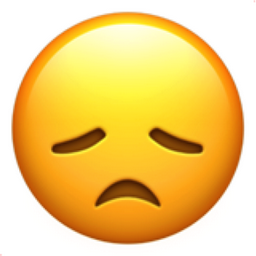 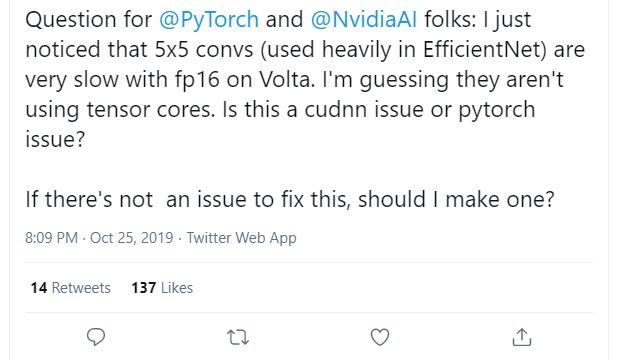 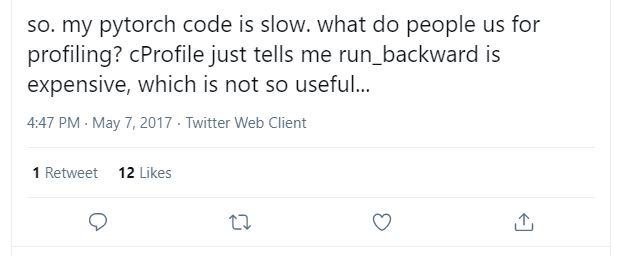 Steps
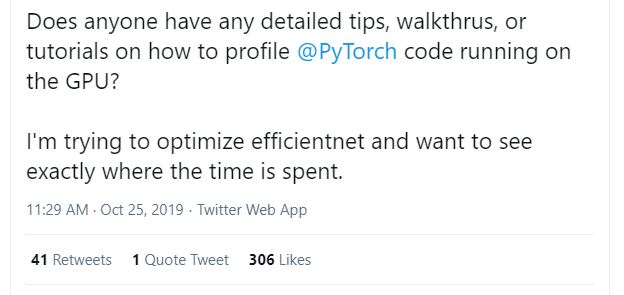 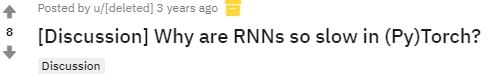 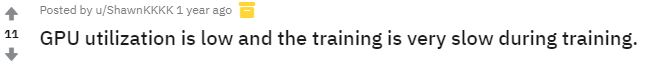 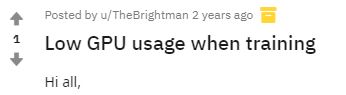 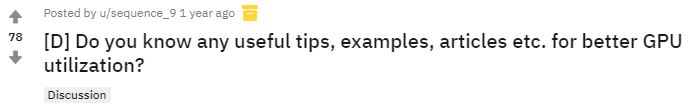 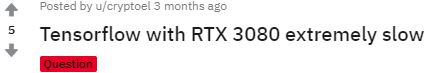 Batch Size
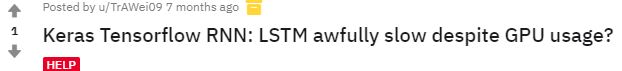 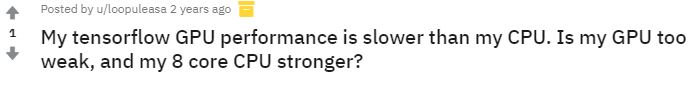 Generalization gap.
Batch size scaling limit.
9
3Keskar et al. On large-batch training for deep learning: Generalization gap and sharp minima. ICLR, 2017
4Shallue et al. Measuring the effects of data parallelism on neural network training. J. Mach. Learn. Res., 20:112:1–112:49, 2019
Accelerators Get More Powerful.
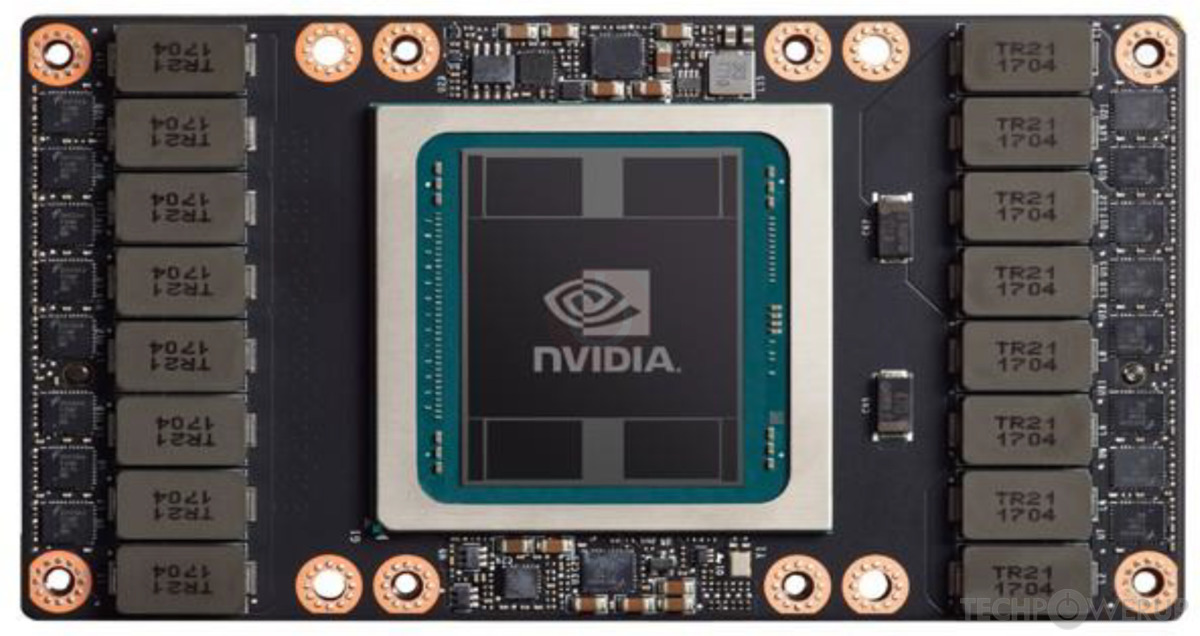 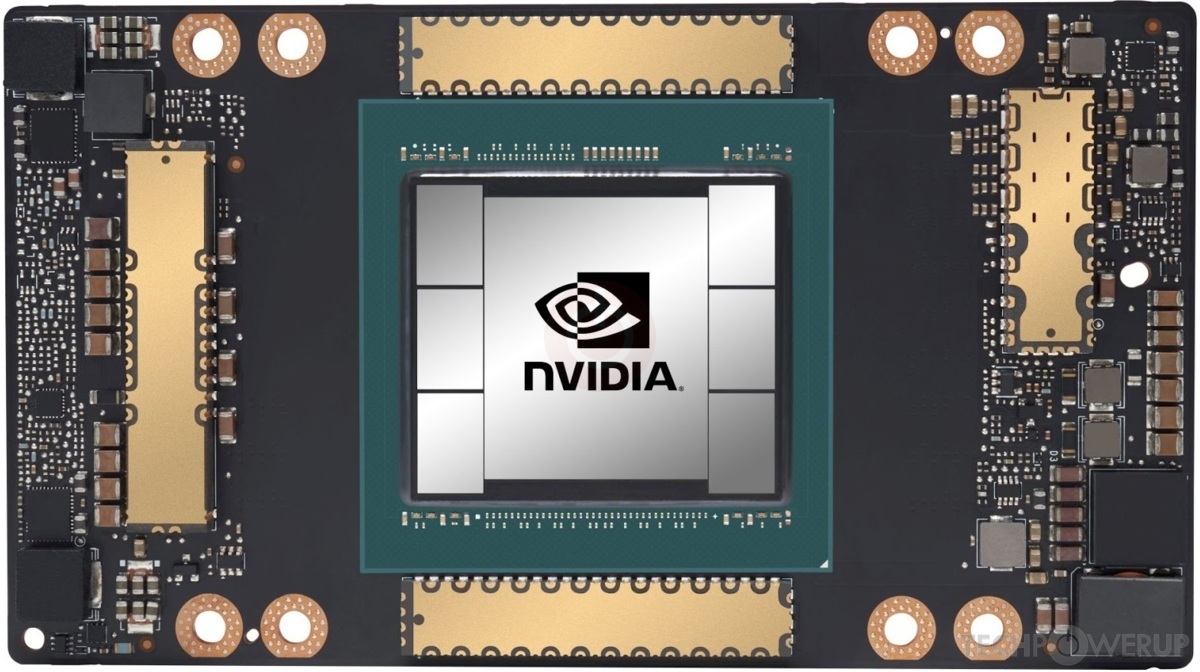 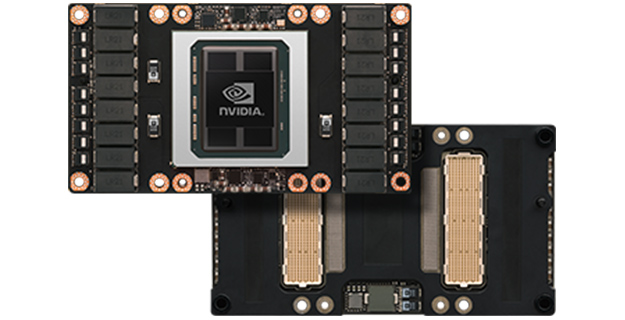 Compute
Power
P100
V100
A100
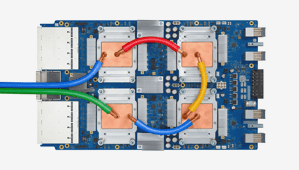 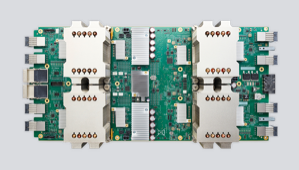 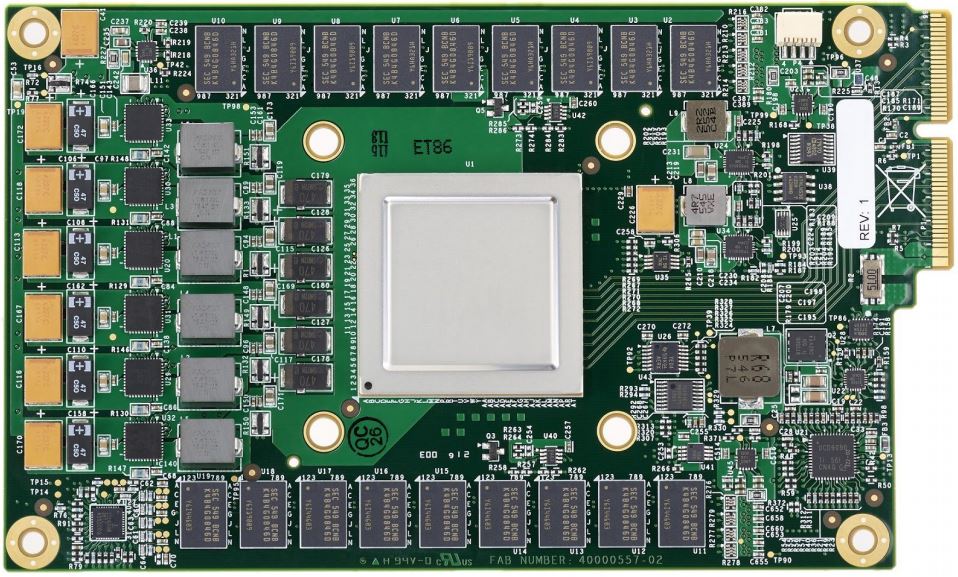 Year
TPU v1
TPU v2
TPU v3
Unoptimized workload → Harder to utilize well.
10
Why Hardware Underutilization?
DL
Hardware
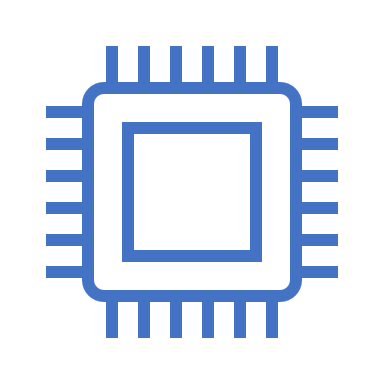 Performance optimization is hard.
Accelerators get more powerful.
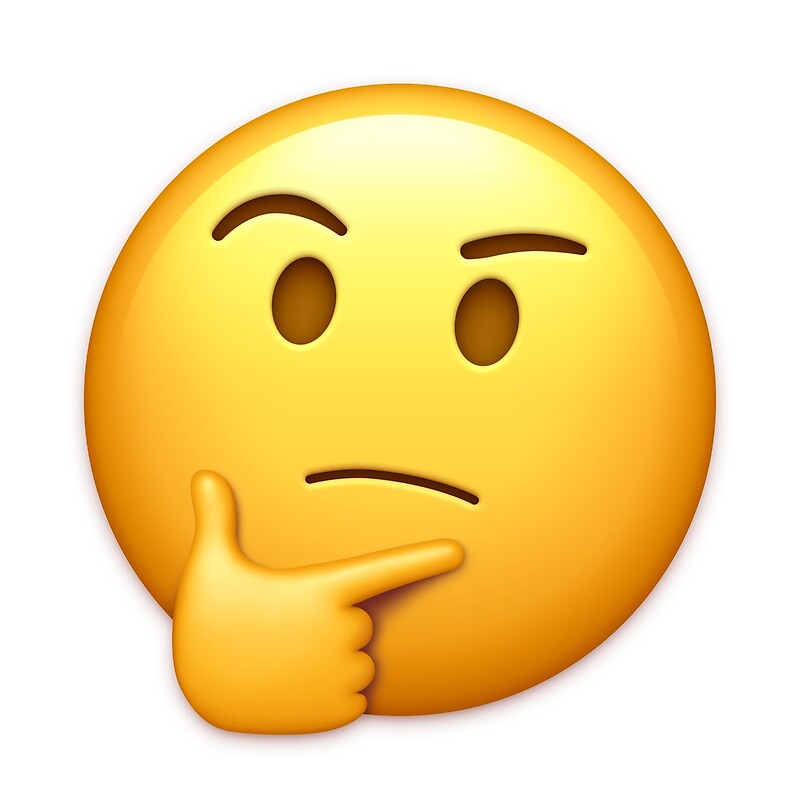 How to improve hardware utilization?
11
Train >1 Models on 1 Accelerator Simultaneously?
Special features for sharing among arbitrary processes. 
(e.g., MPS and MIG on NVIDIA GPUs)
MPS
MIG
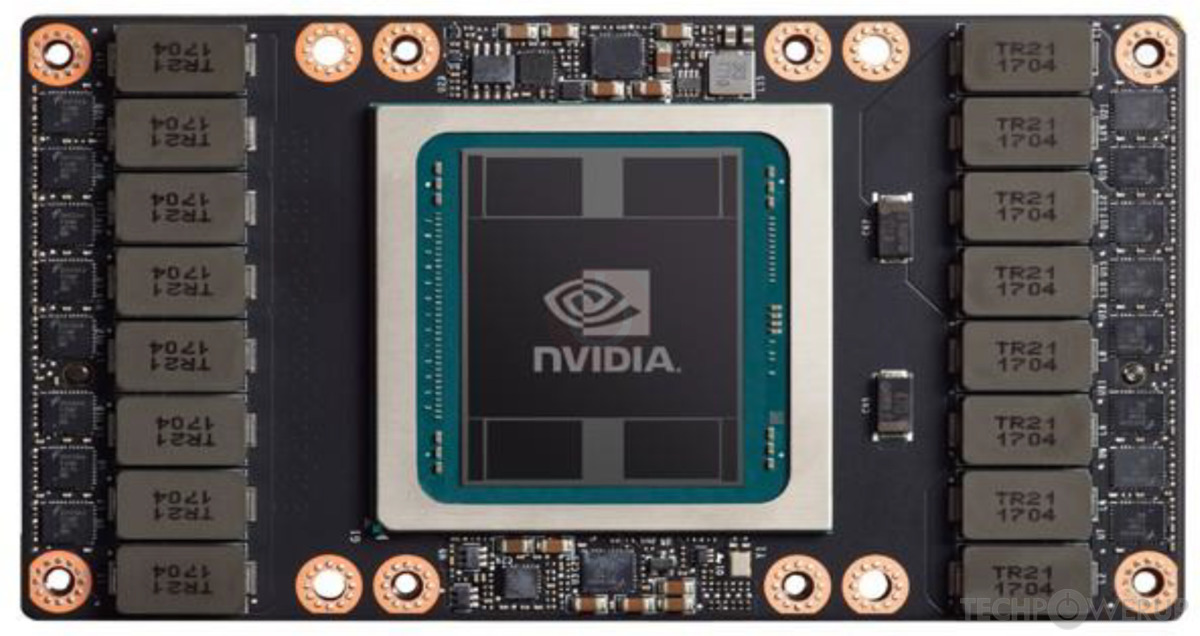 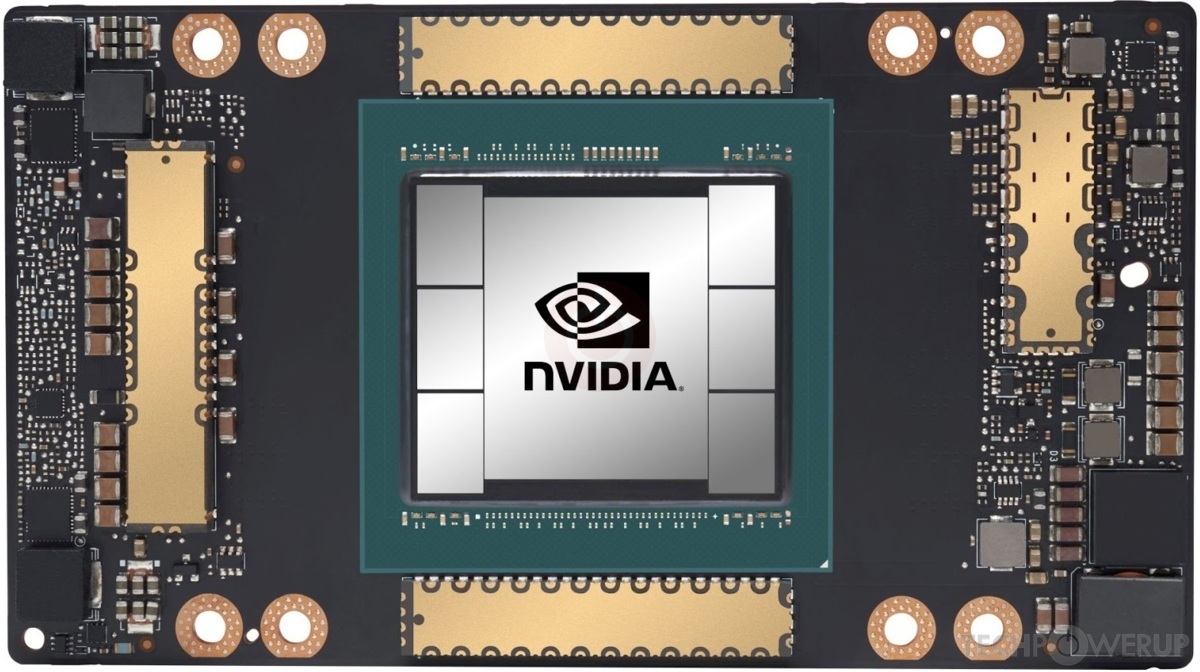 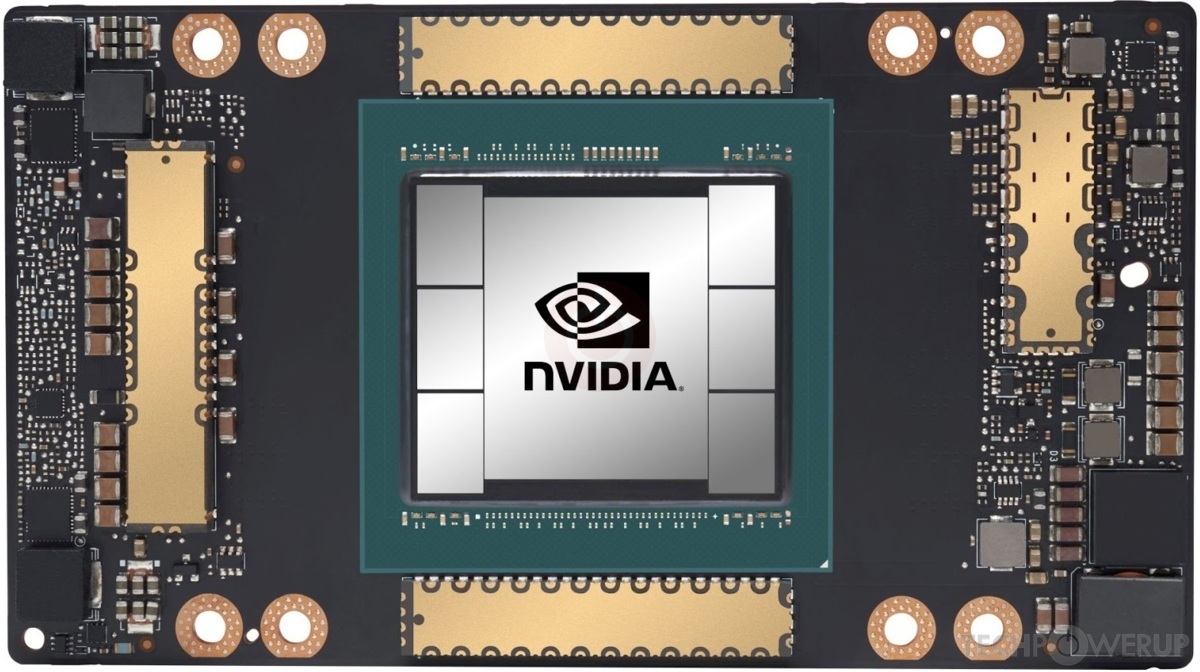 SGEMM
HMMA
HMMA
SGEMM
Less effective for repetitive training jobs.
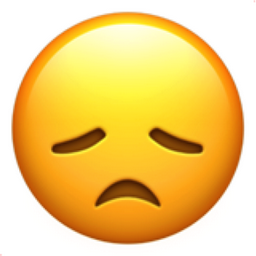 Other accelerators (e.g., TPUs) do not possess such features.
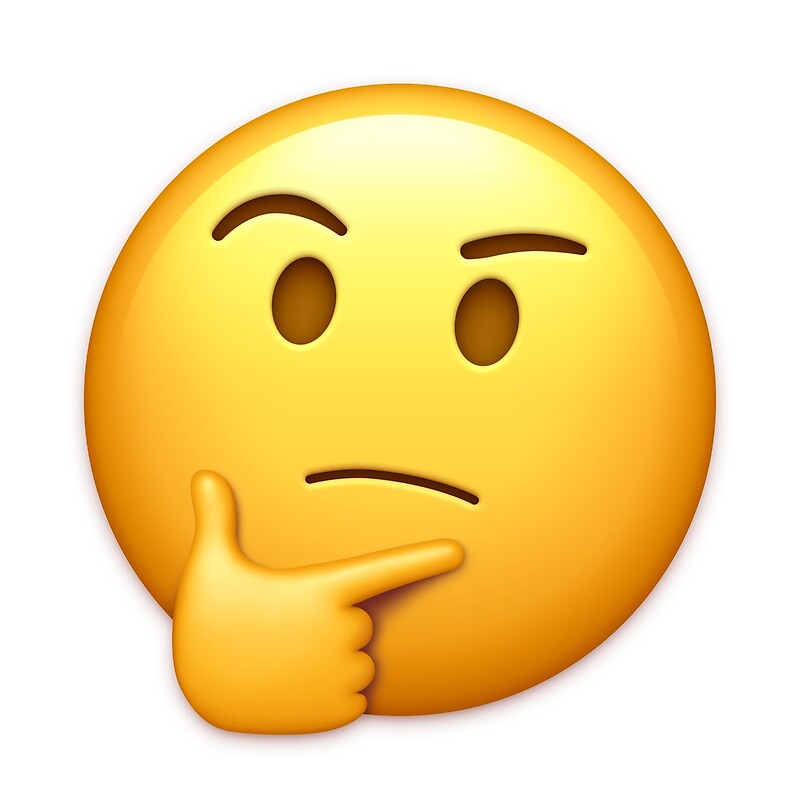 What to do instead?
12
Key Ideas
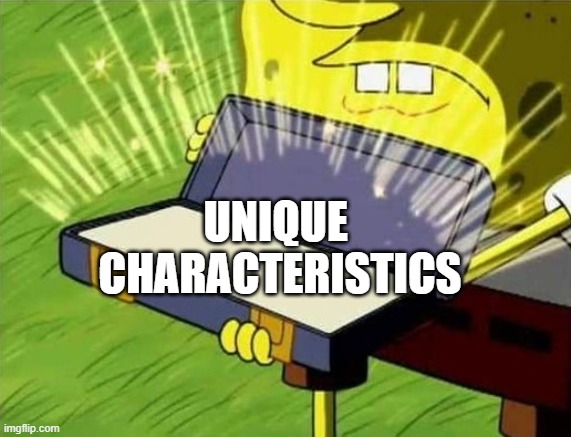 13
Model Similarity
Launched repetitively (e.g., hyper-parameter tuning)
Learning Rate1 = 0.01
Model
Learning Rate2 = 0.03
Model
14
Model Similarity
Launched repetitively (e.g., hyper-parameter tuning)
Learning Rate1 = 0.01
Model
Learning Rate2 = 0.03
Model
15
Model Similarity
Launched repetitively (e.g., hyper-parameter tuning)
Learning Rate1 = 0.01
Linear
ReLU
Linear
Linear
ReLU
Linear
Learning Rate2 = 0.03
Same types of ops.
16
Model Similarity
Launched repetitively (e.g., hyper-parameter tuning)
Learning Rate1 = 0.01
Linear
ReLU
Linear
Linear
ReLU
Linear
Learning Rate2 = 0.03
Same types of ops with the same shapes.
17
Model Similarity
Launched repetitively (e.g., hyper-parameter tuning)
Learning Rate1 = 0.01
X
Linear
ReLU
Linear
X
Linear
ReLU
Linear
Learning Rate2 = 0.03
Same types of ops with the same shapes.
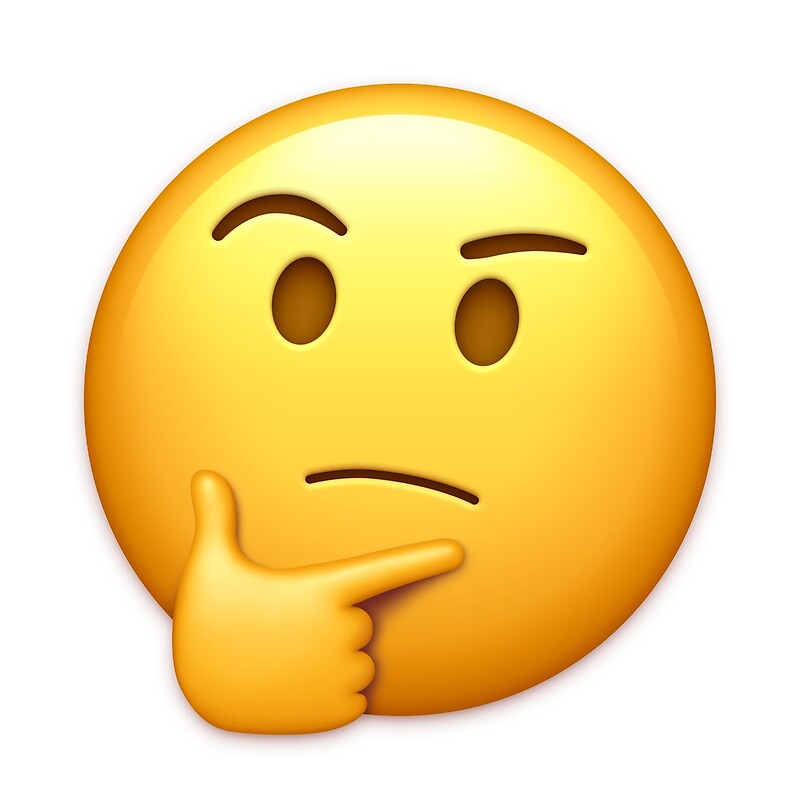 What to do with it?
18
Inter-model Horizontal Operator Fusion
Learning Rate1 = 0.01
Learning Rates 
= {0.01, 0.03}
We propose:
X
Fused
Linear
Fused
ReLU
Fused
Linear
X
Linear
ReLU
Linear
Learning Rate2 = 0.03
But, DL stack
→ training single models on separate accelerators.
X
Linear
ReLU
Linear
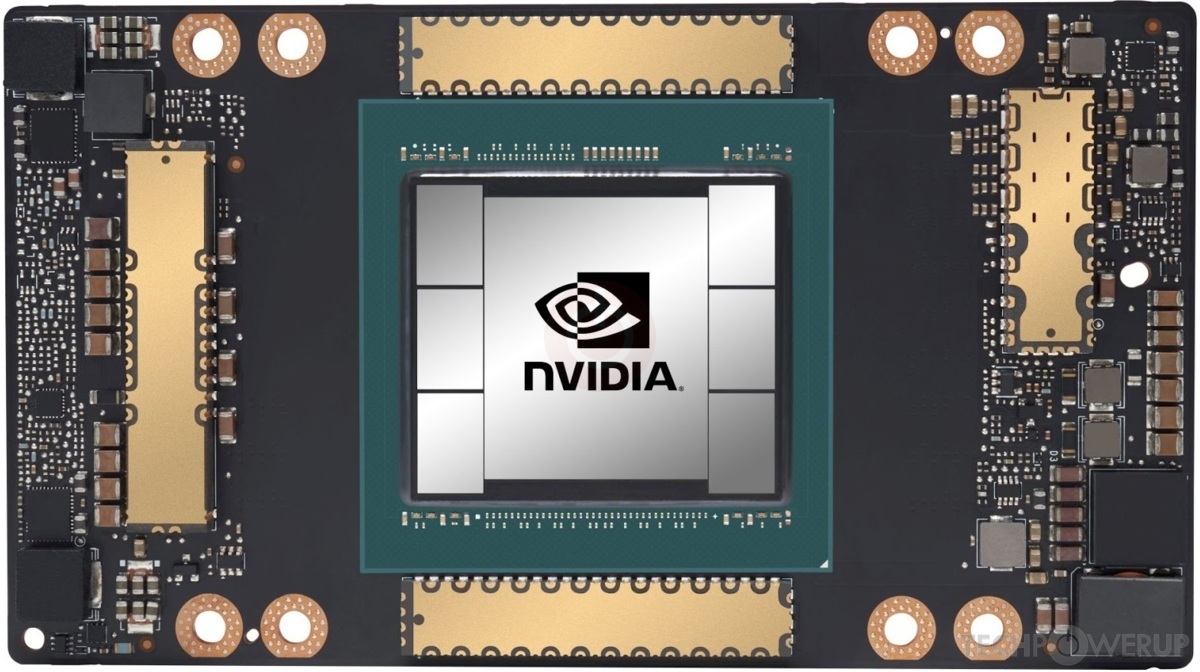 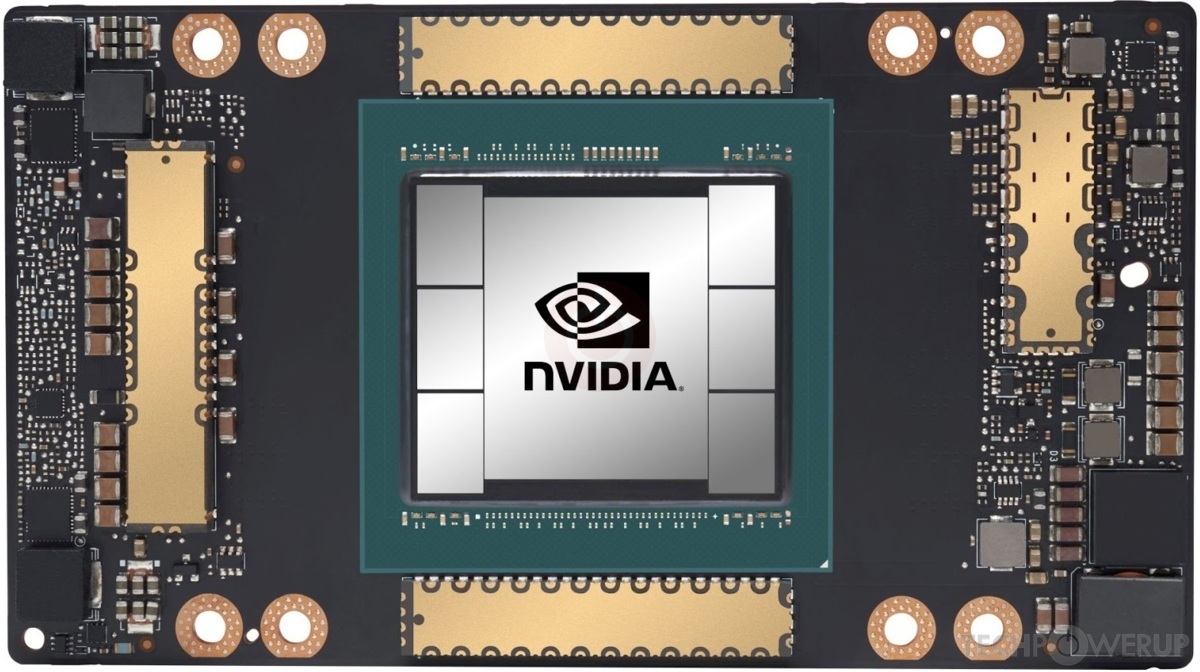 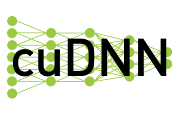 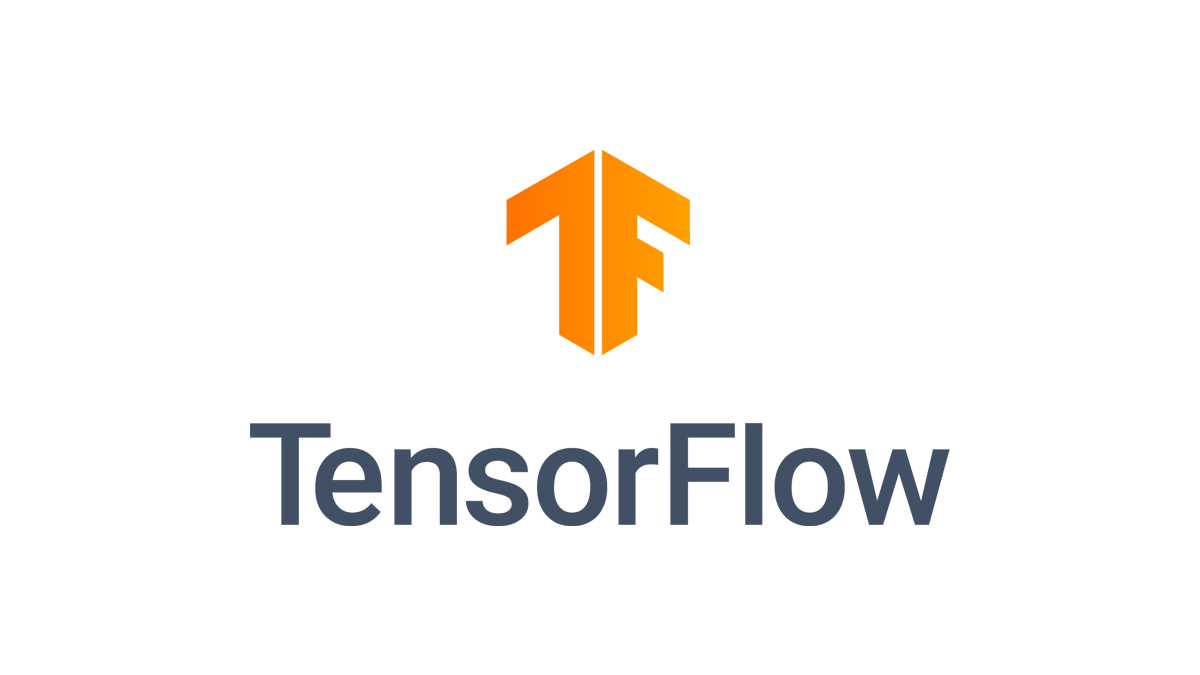 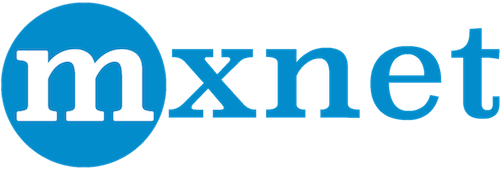 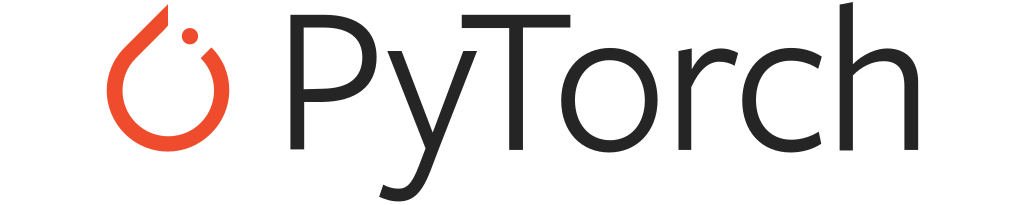 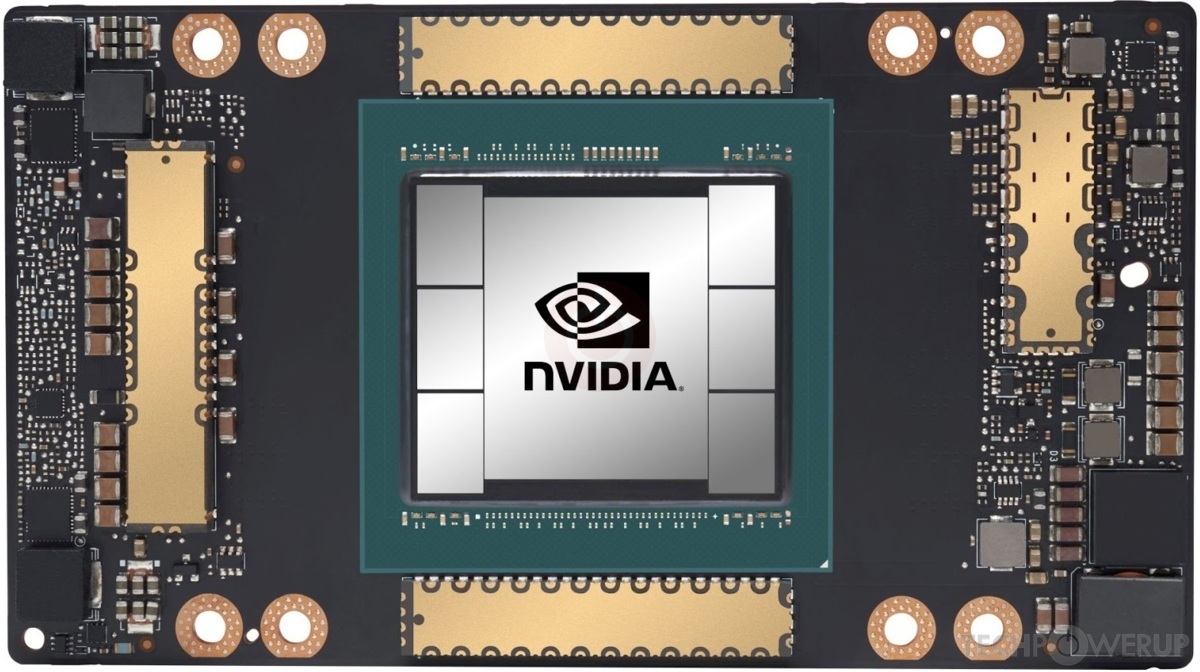 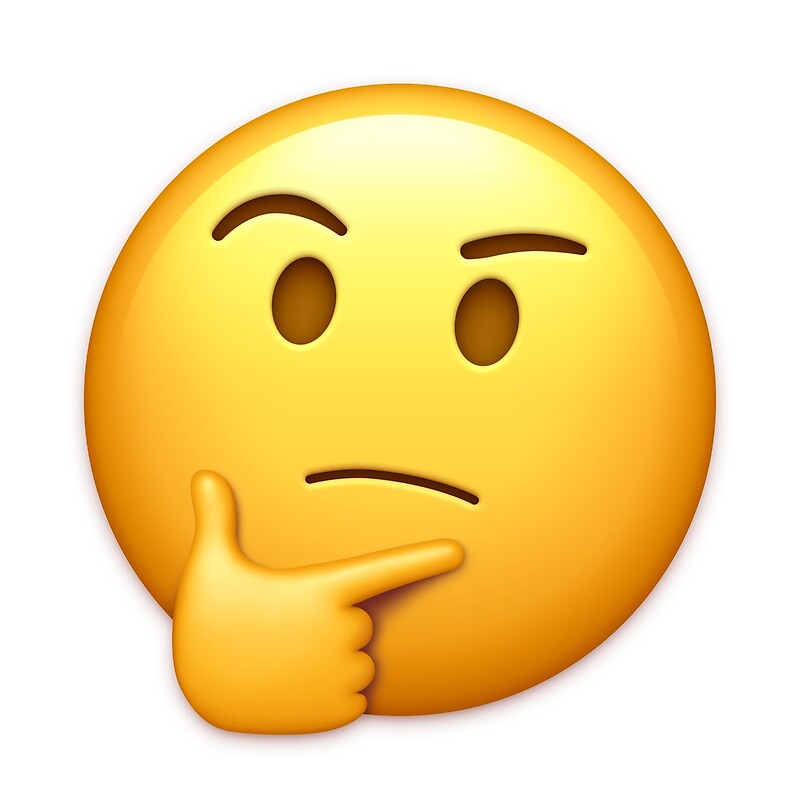 How to                                ?
19
Implementation Reuse
Horizontally fused ops → other existing mathematically equivalent ops.
MatMul
SoftMax
Mask
bmm
Scale
MatMul
Q
K
V
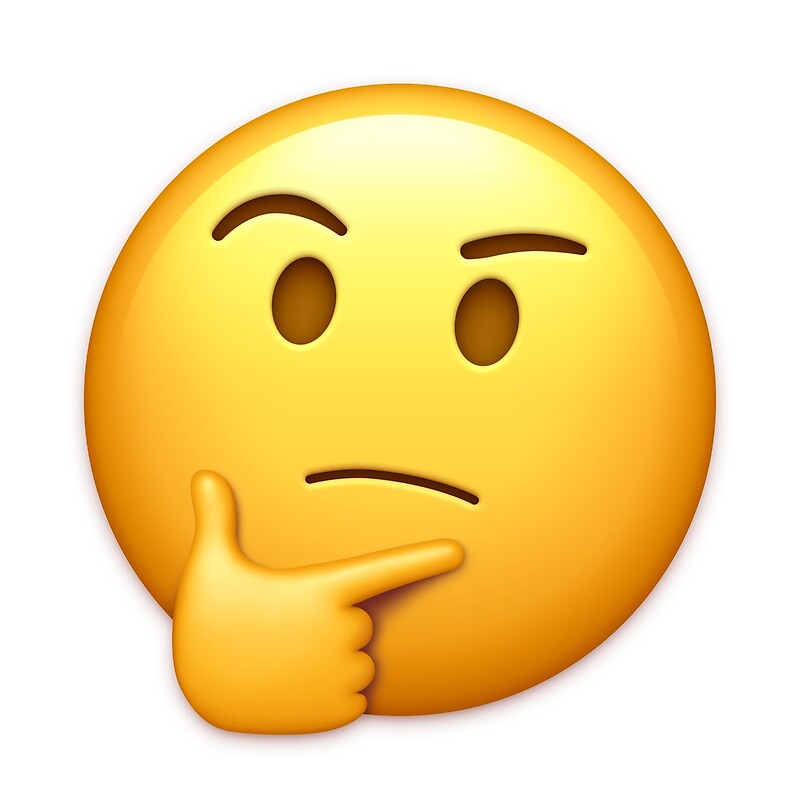 What about other ops?
20
Horizontally Fused Training Array (HFTA)
Different ops → different rules → tools required.
X
Fused
Linear
Fused
ReLU
Fused
Linear
HFTA
21
Horizontally Fused Training Array (HFTA)
We choose PyTorch for its popularity, but the idea is general.
X
Fused
Linear
Fused
ReLU
Fused
Linear
HFTA
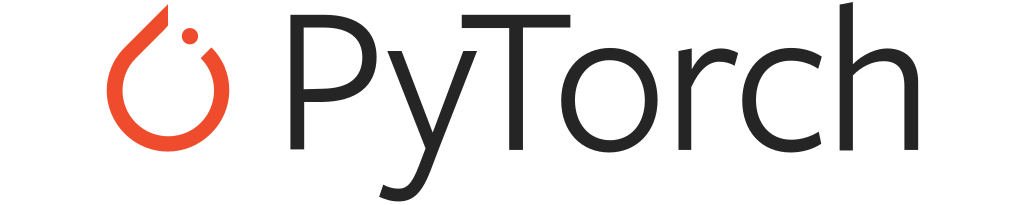 22
Horizontally Fused Training Array (HFTA)
Support all DL framework’s hardware backends.
X
Fused
Linear
Fused
ReLU
Fused
Linear
HFTA
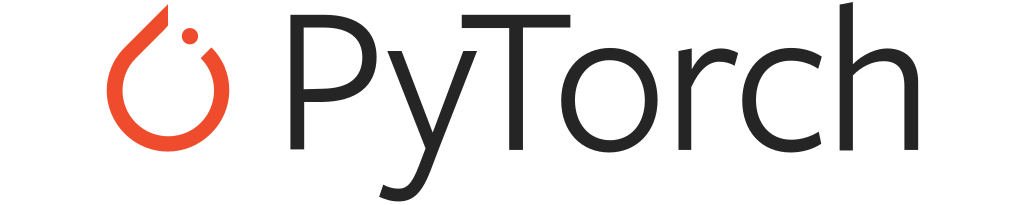 PyTorch/XLA
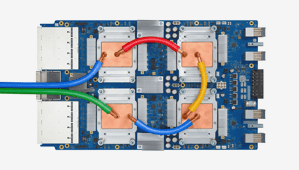 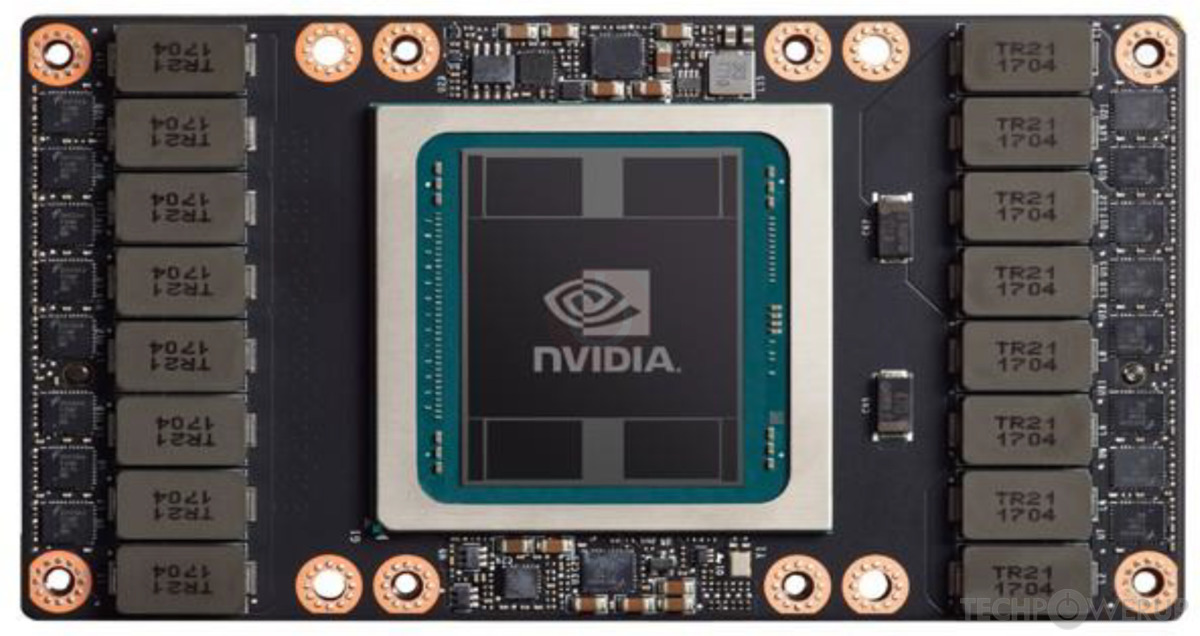 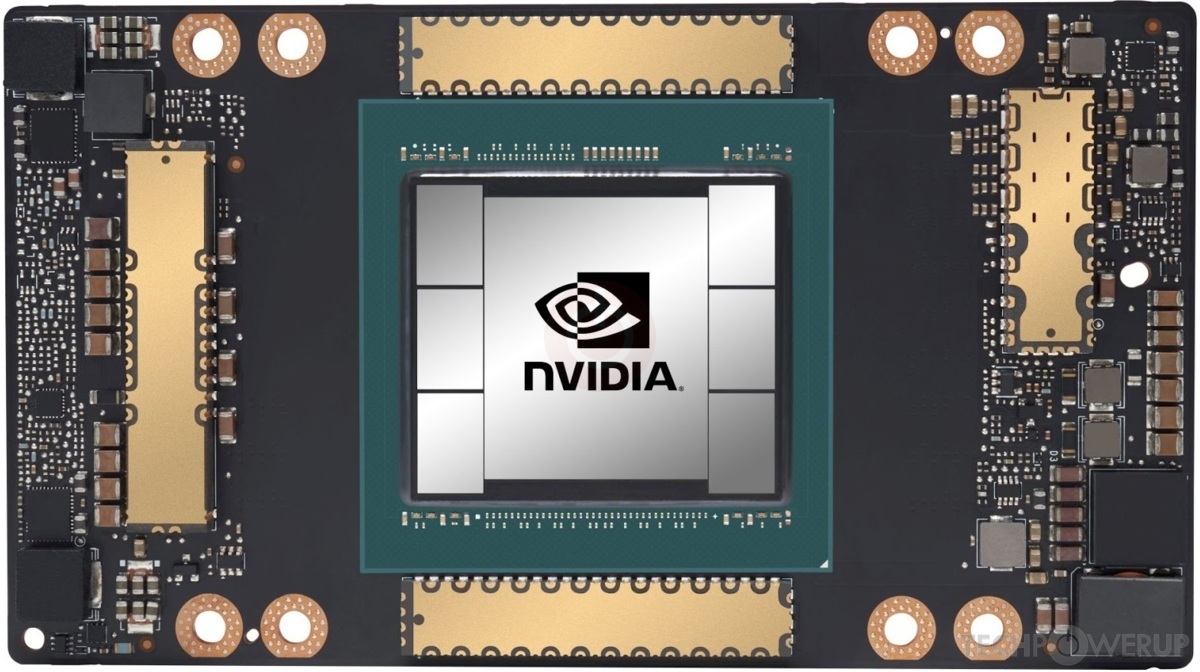 V100
A100
TPU v3
23
HFTA Components
Operators
Optimizers
Learning Rate Schedulers
HFTA
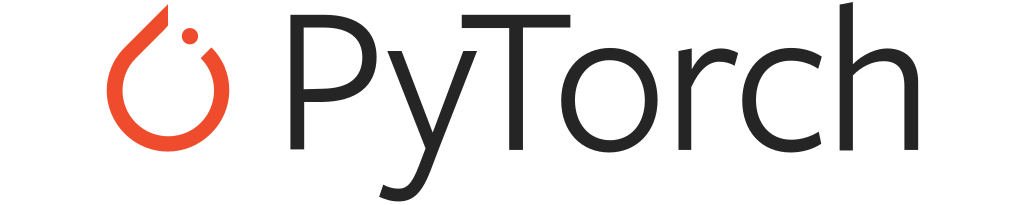 PyTorch/XLA
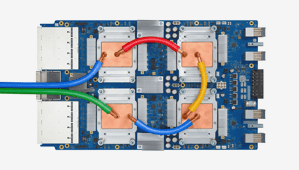 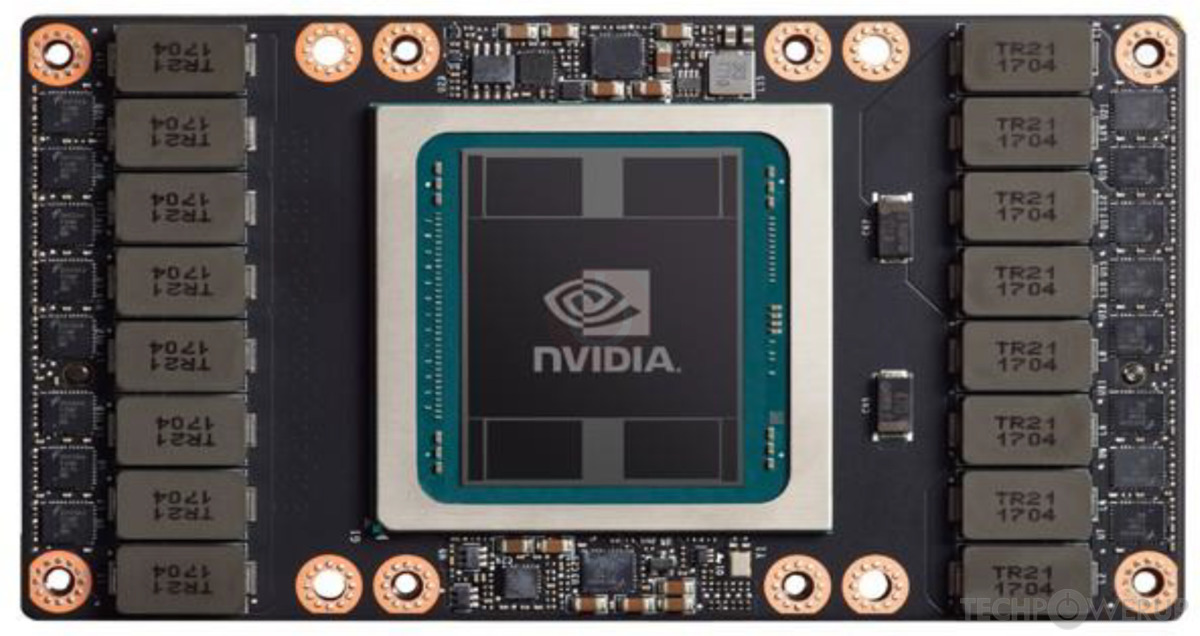 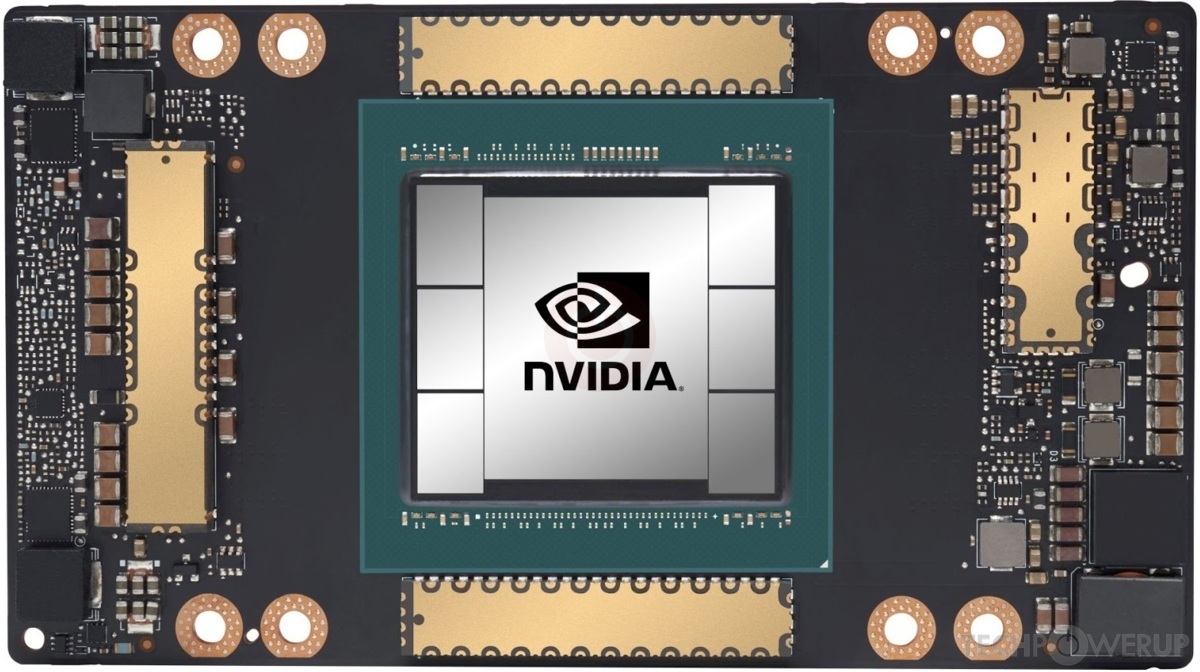 V100
A100
TPU v3
24
HFTA: Fused Operators
Channel
Height
Filters
Width
Inputs
Outputs
Conv1d, Conv2d, ConvTranspose2d
Linear 
MaxPool2d, AdaptiveAvgPool2d
Dropout, Dropout2d, 
BatchNorm1d, BatchNorm2d, LayerNorm, 
Embedding 
ReLU, ReLU6, Tanh, LeakyReLU,
MultiheadAttention, TransformerEncoderLayer
Conv2d
Conv2d
Grouped Conv2d
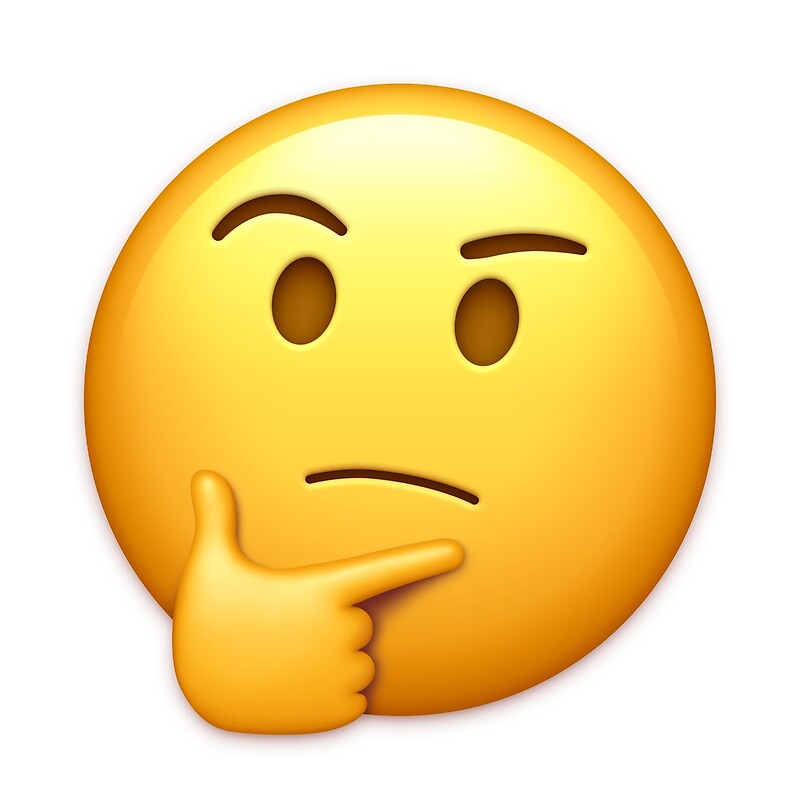 What else can we fuse?
25
HFTA: Fused Optimizers and LR Schedulers
Adadelta, Adam
StepLR
Learning Rate
Gradients
For Model #1
#2
#3
#4
#5
#6
#7
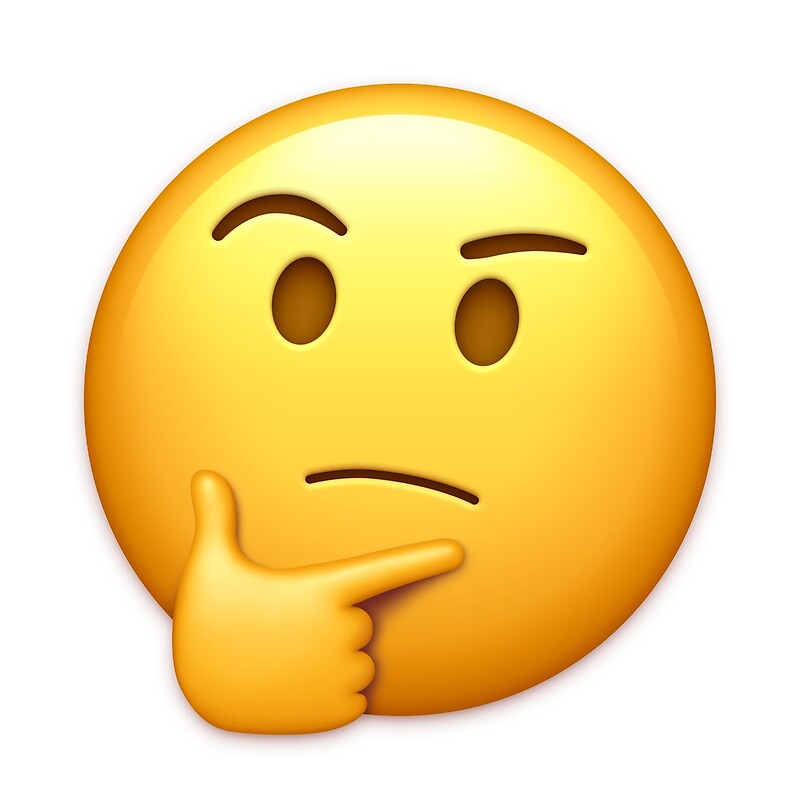 What else can we fuse?
26
HFTA: Fused Loss
Y
Scaling by # models if the loss is mean-reduced.
X
Model
Loss
Model1
Model1
Y
Model2
Fused Loss
Model3
X
b
…
Modelb
27
No Impact on Convergence
Mathematically Equivalent Transformations
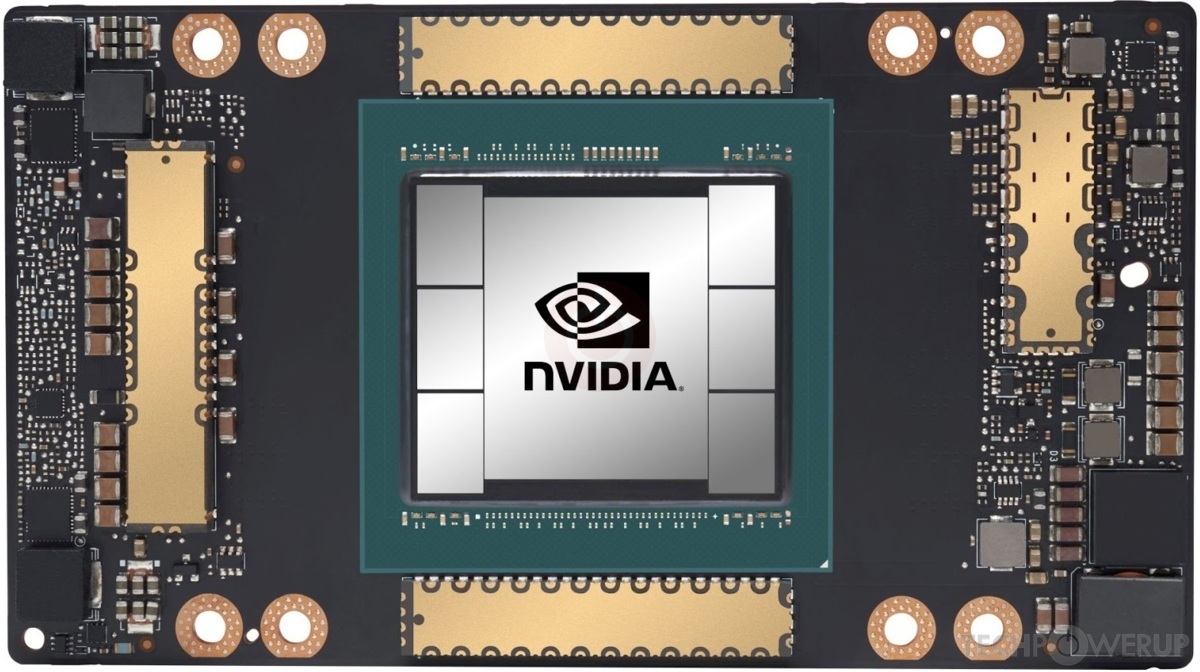 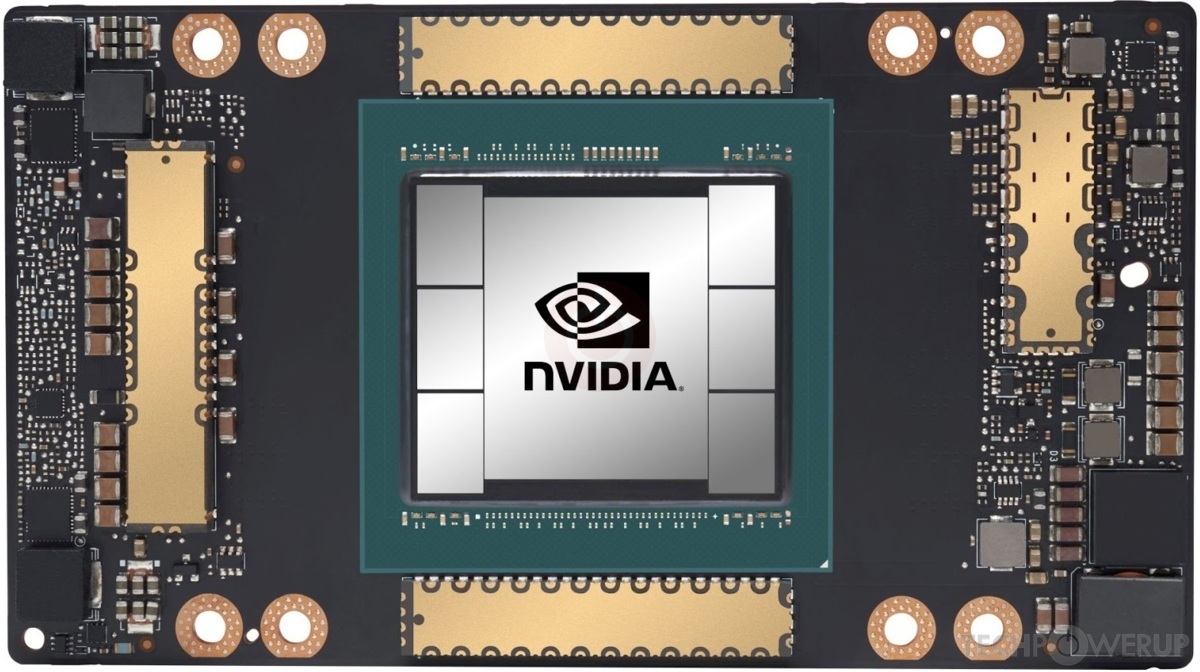 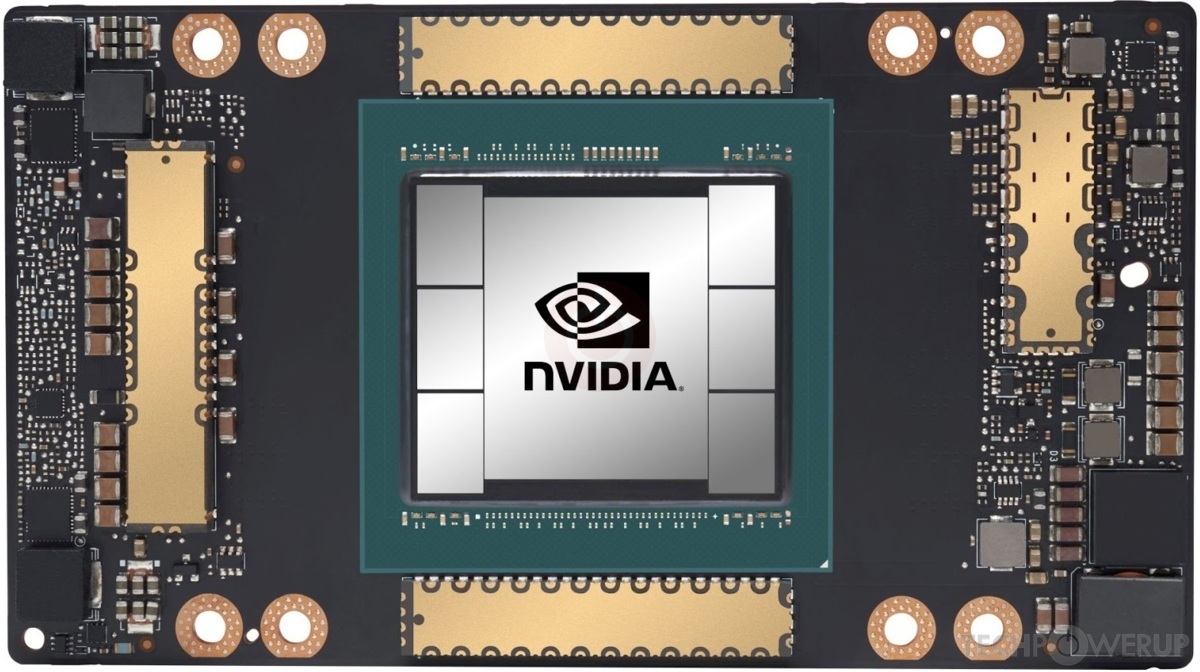 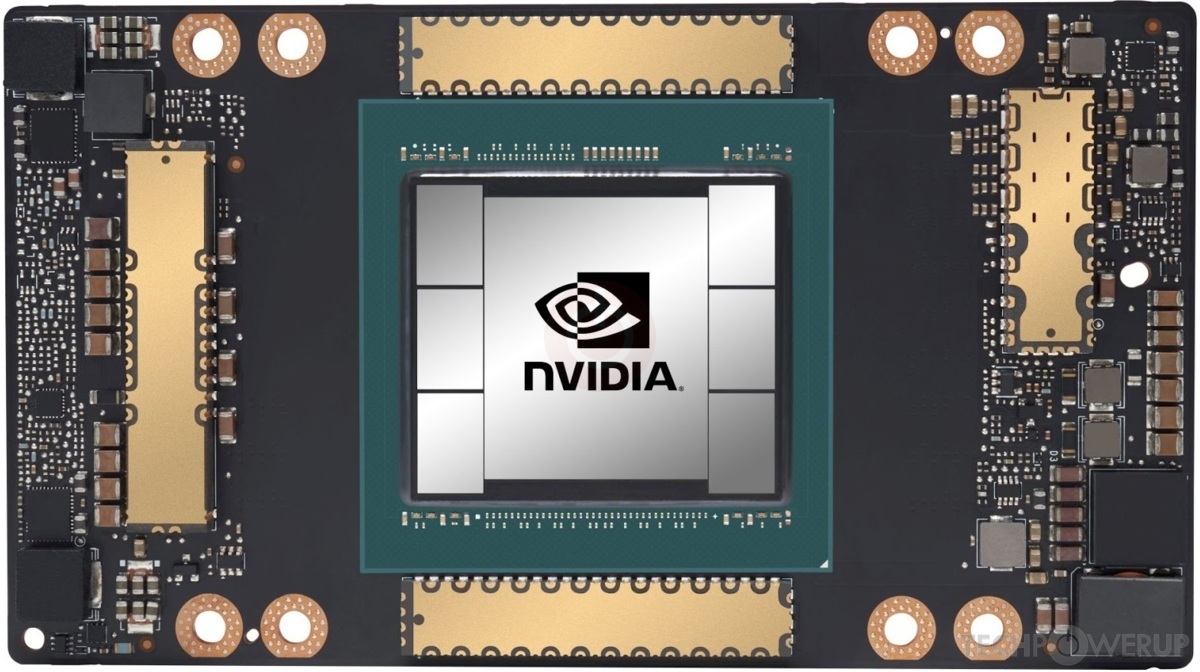 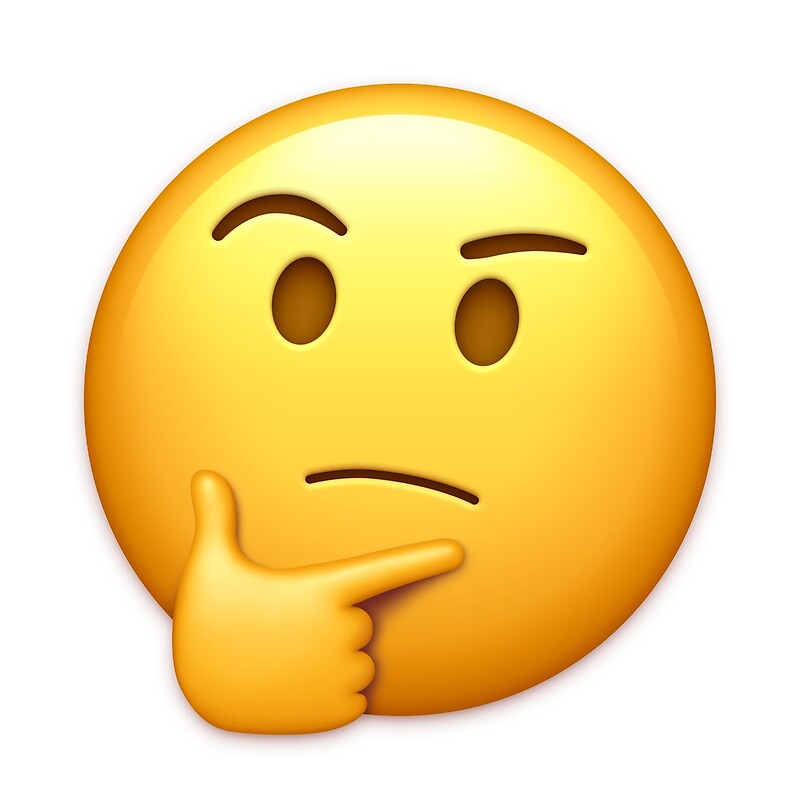 What about training throughputs?
28
Methodology: Environment
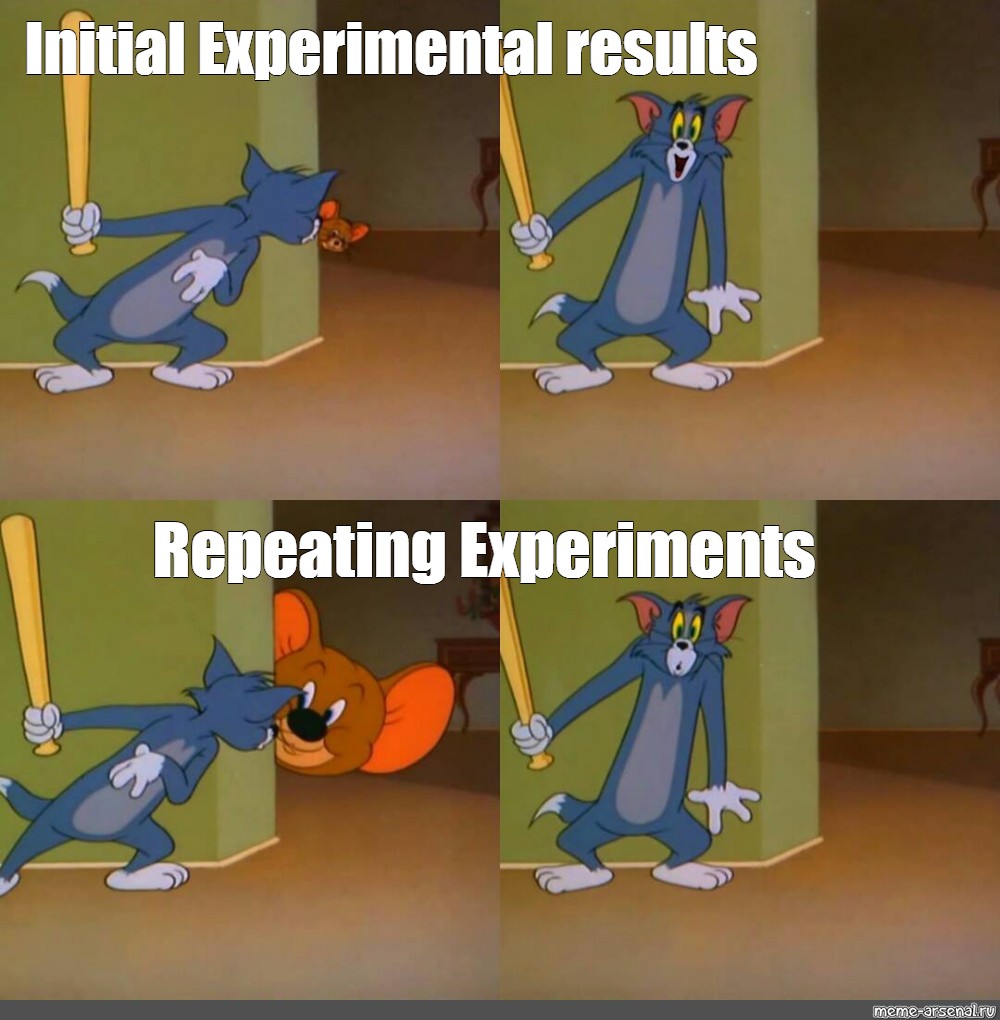 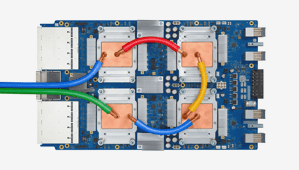 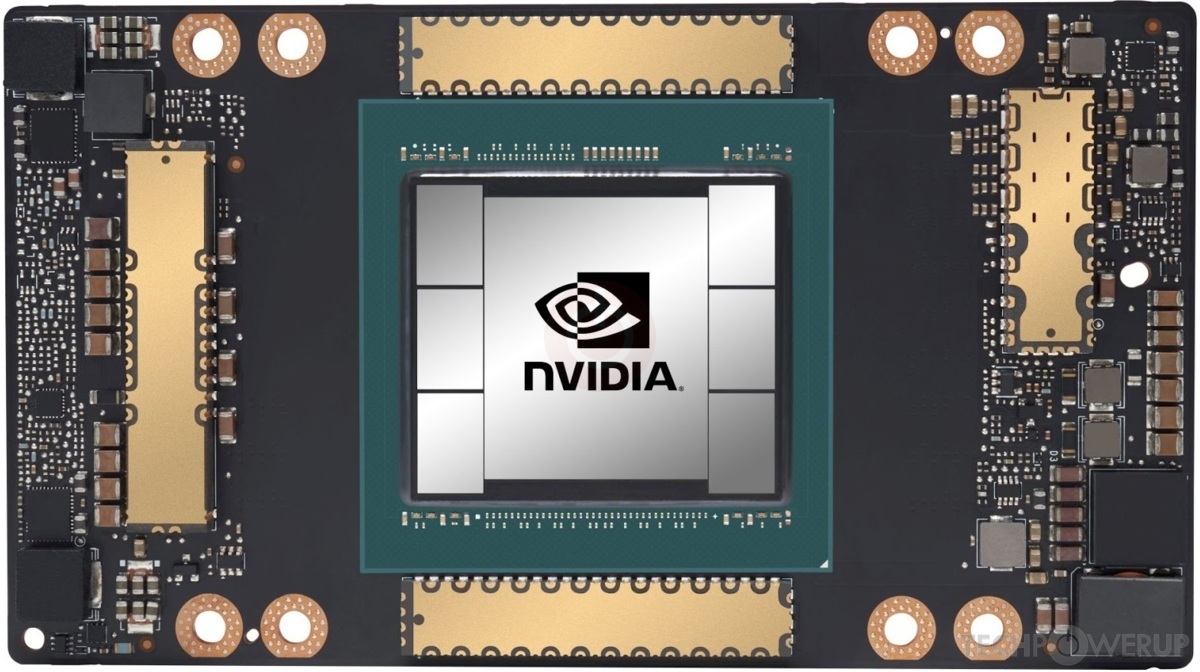 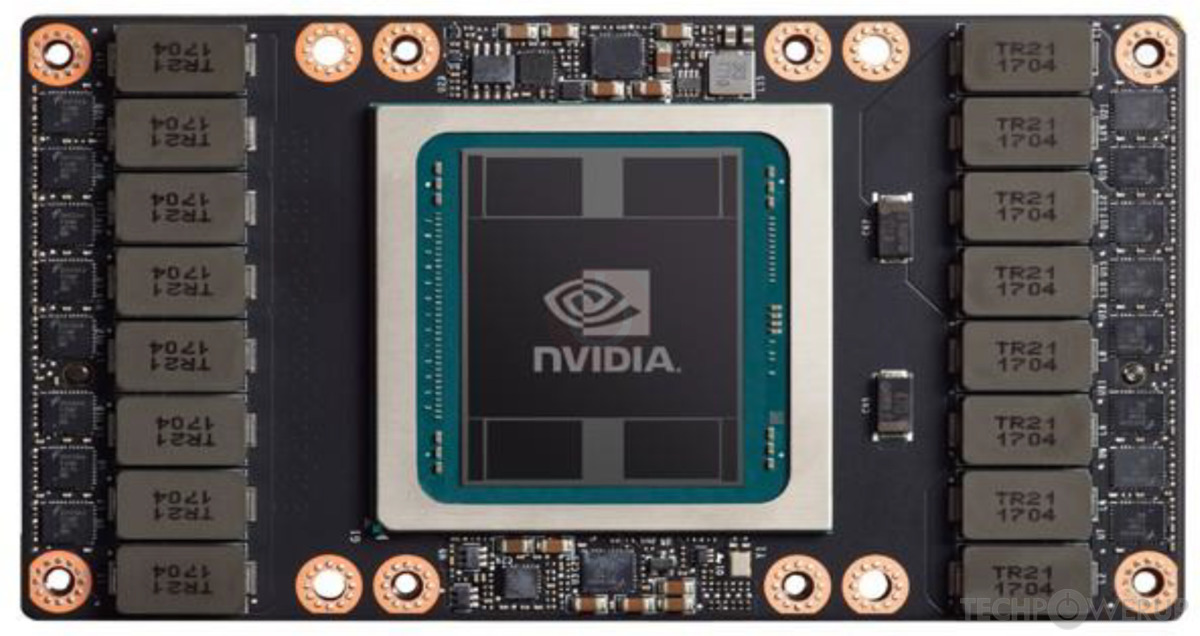 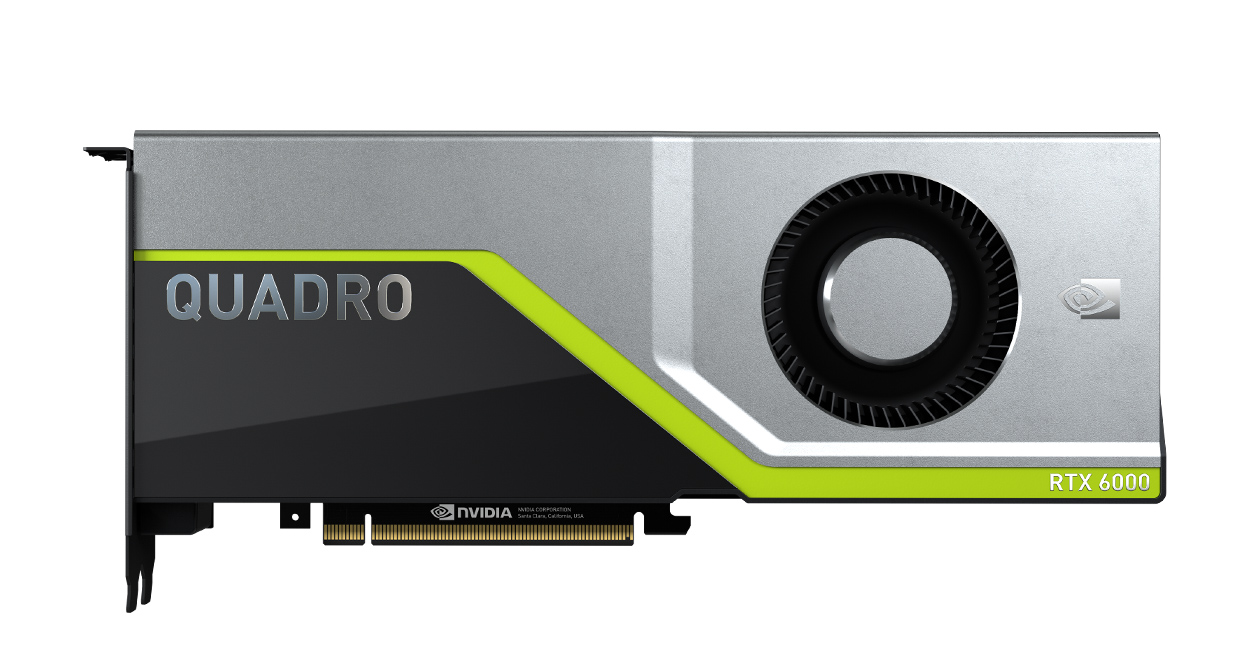 Accelerators:
V100
RTX6000
A100
TPU v3
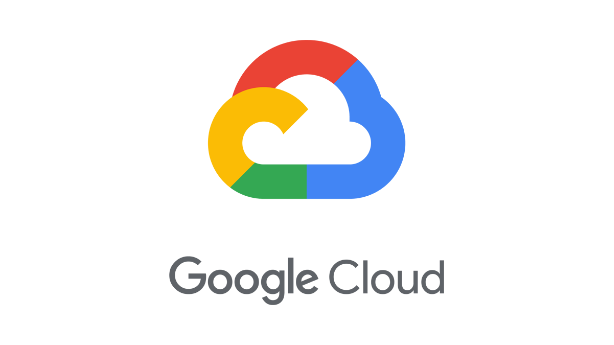 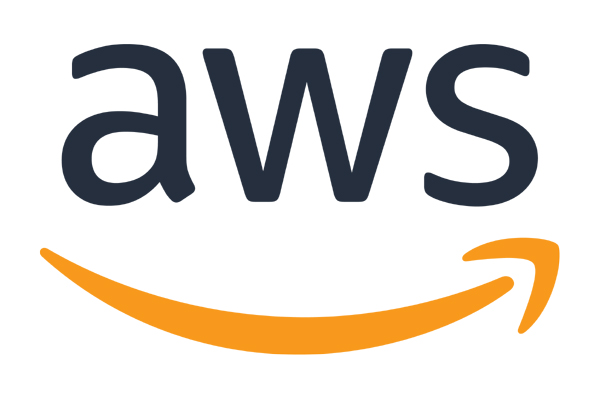 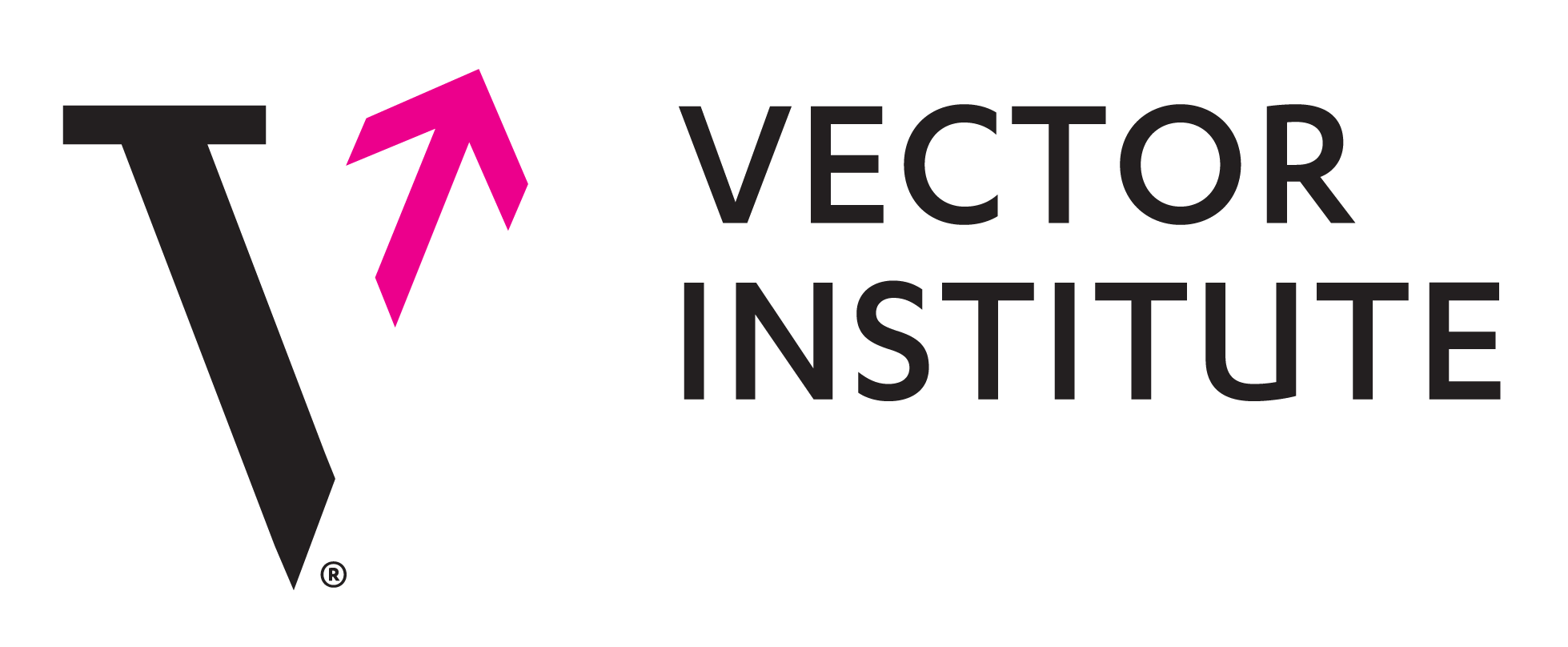 From:
Versions:
1.6
1.7
1.7
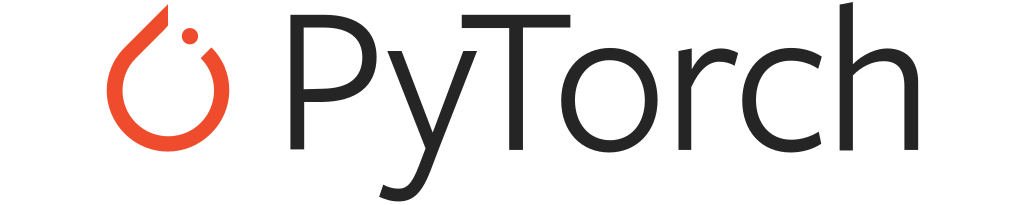 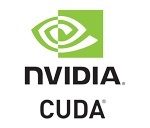 10.2
11.0.3
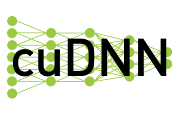 7.6.5
8.0.2
29
Methodology: Baselines
One model per accelerator.
Serial
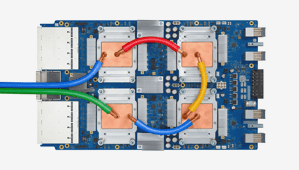 GEMM
The common practice in hyper-param. tuning frameworks.
30
Methodology: Baselines
Some accelerators (e.g. NVIDIA GPUs) support running >1 processes.
Serial
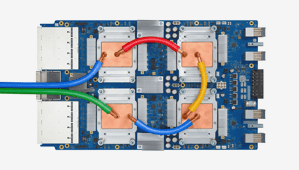 GEMM
Concurrent
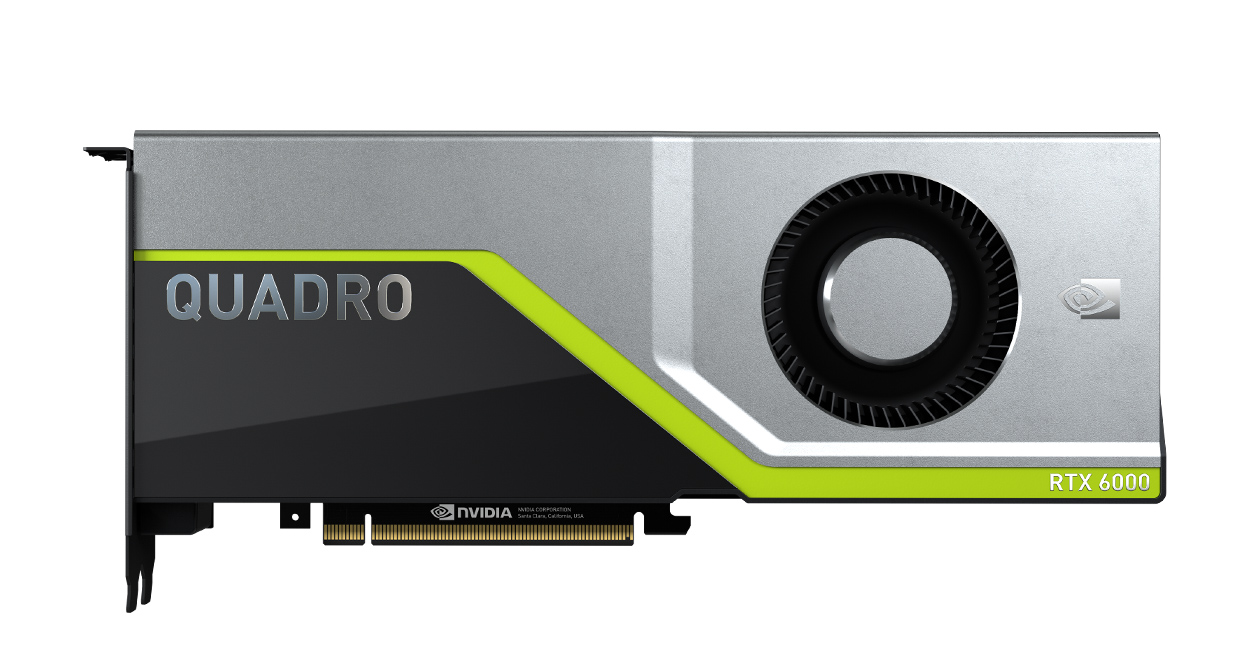 MM
SGE
SGE
MM
Kernels are time-multiplexed.
31
Methodology: Baselines
Some accelerators (e.g. NVIDIA GPUs) support running >1 processes.
Serial
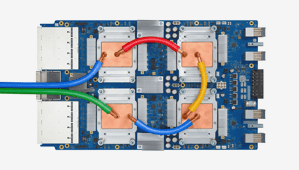 GEMM
MPS
Concurrent
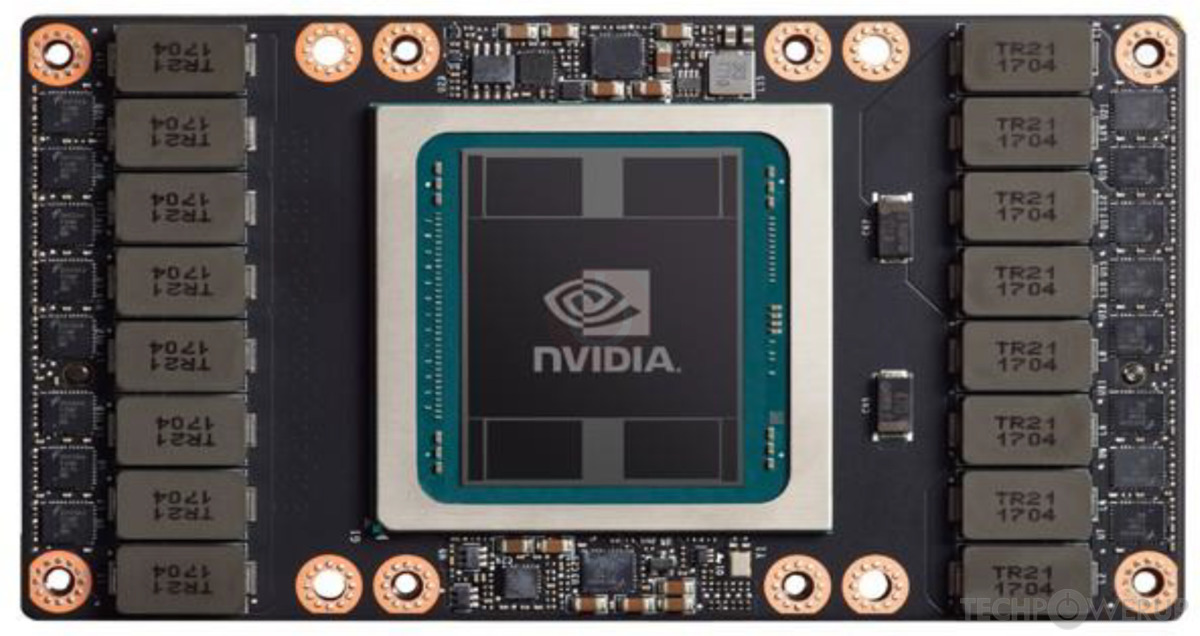 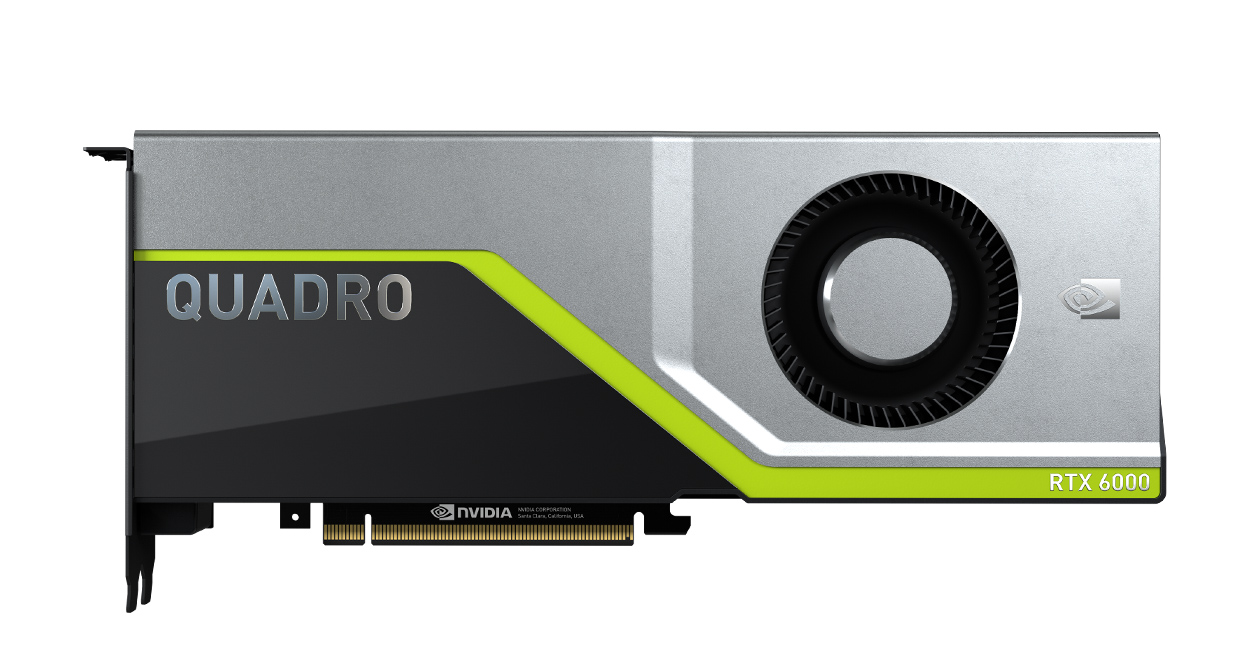 SGEMM
MM
SGE
SGE
MM
SGEMM
Co-run >1 kernels if a single kernel underutilizes the GPU.
32
Methodology: Baselines
Some accelerators (e.g. NVIDIA GPUs) support running >1 processes.
Serial
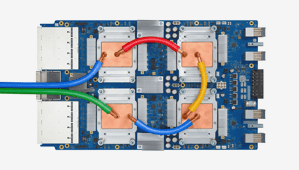 GEMM
MPS
MIG
Concurrent
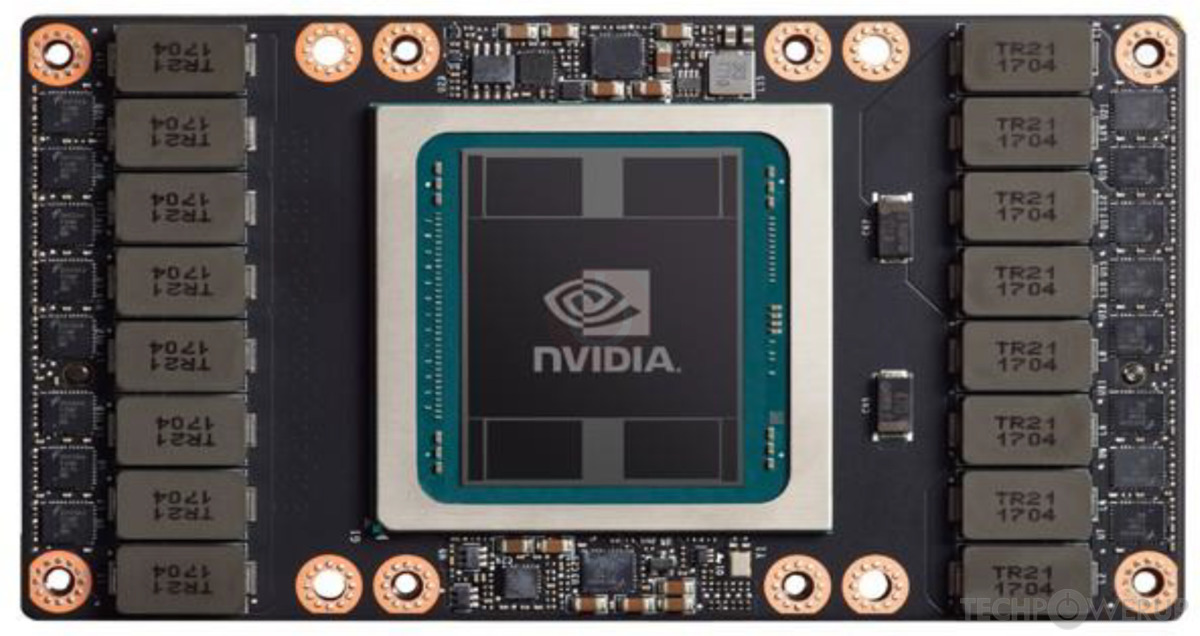 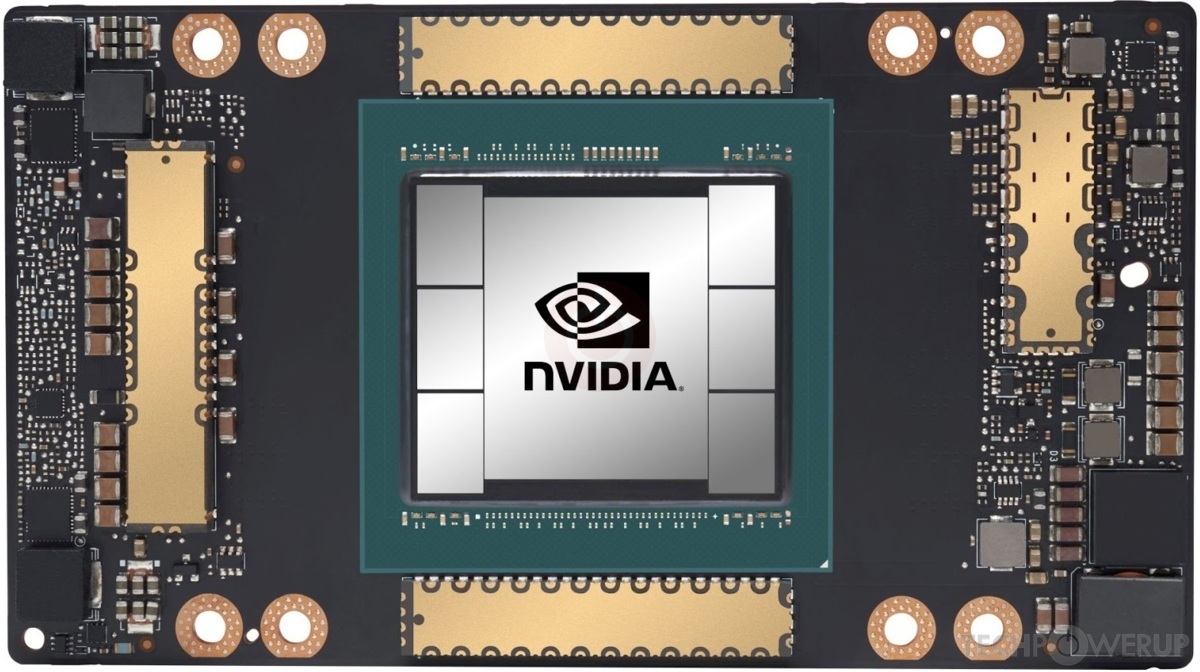 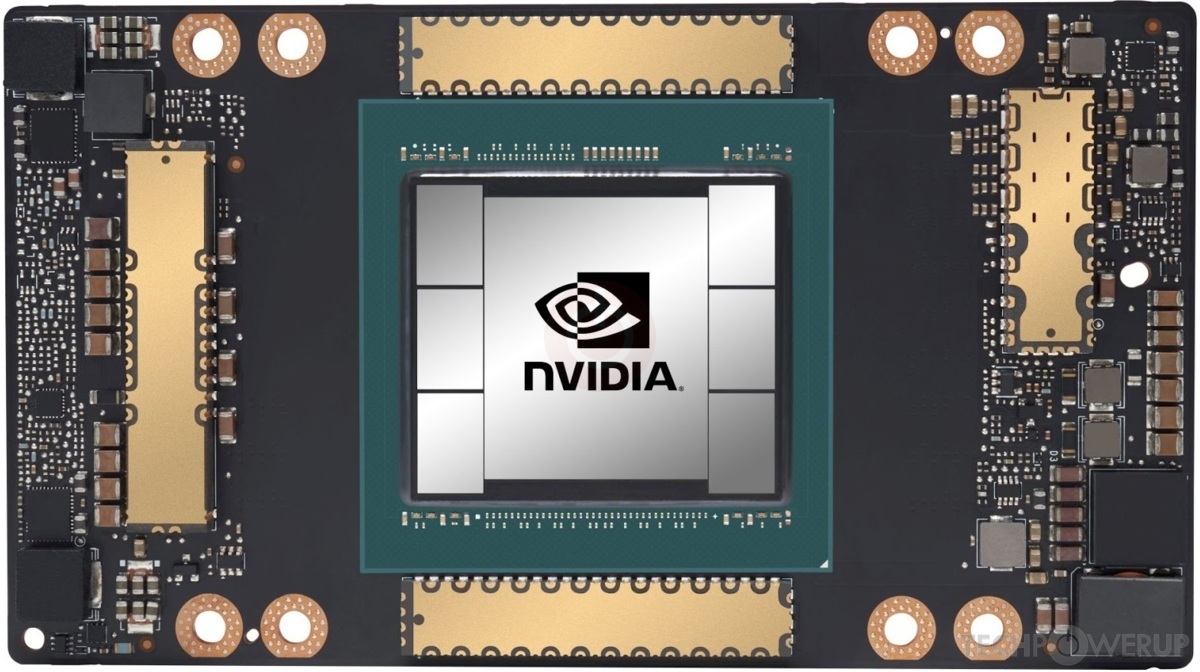 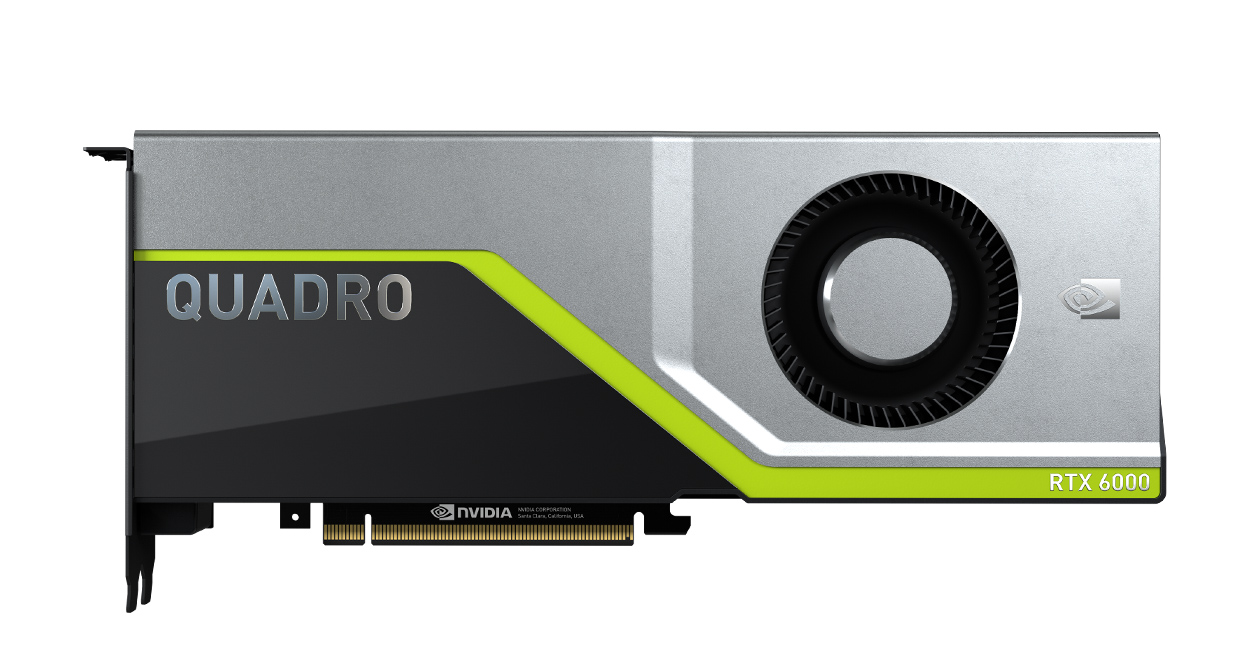 SGEMM
HMMA
MM
SGE
HMMA
SGE
MM
SGEMM
Slice (only) A100 into (≤ 7) partitions.
33
Methodology: Workloads
Model
PointNet
DCGAN
Point Cloud
Classification
Point Cloud
Segmentation
Images Generation
Task
Image Classification
Dataset
ShapeNet part
LSUN
CIFAR-10
WikiText-2
ResNet18
MobileNetV3L
Transformer
BERTMedium
Not intensively optimized → realistically reflect novel DL research workloads.
Language
Modeling (LM)
Mask LM
34
V100 Results
Keep sharing with more models until OOM.
HFTA achieves significantly higher peak throughput than all baselines:
Serial
Concurrent
MPS
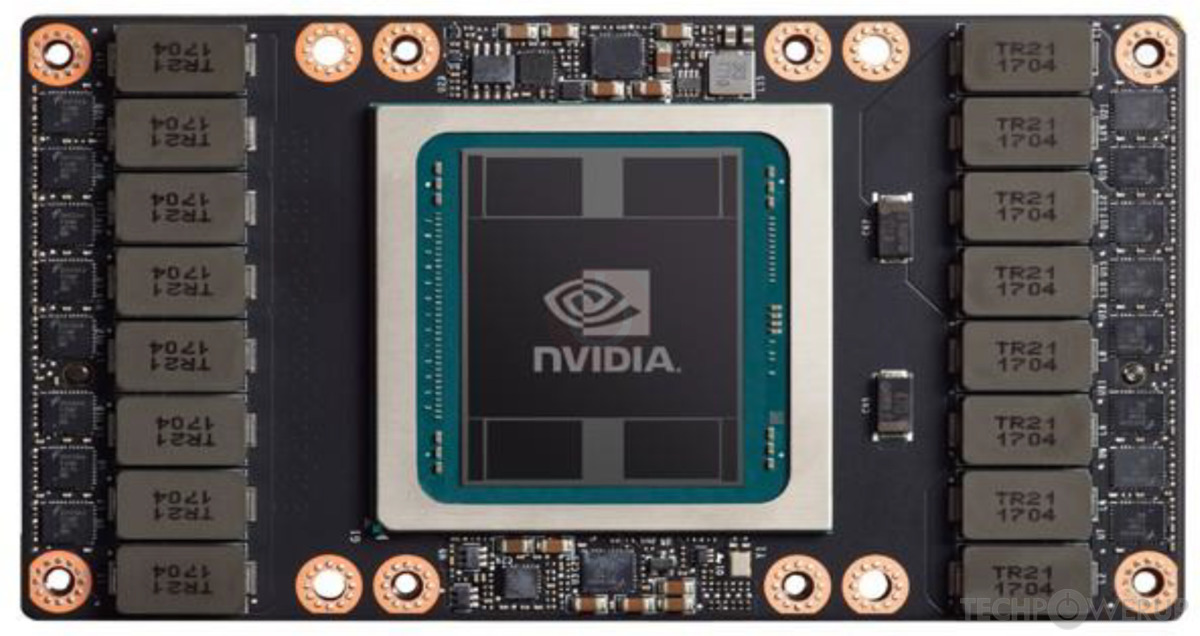 35
V100 Results
Fixed memory budget, HFTA co-trains more models than MPS and concurrent.
36
V100 Results
Same # of models & same GPU, HFTA achieves higher throughput than all baselines.
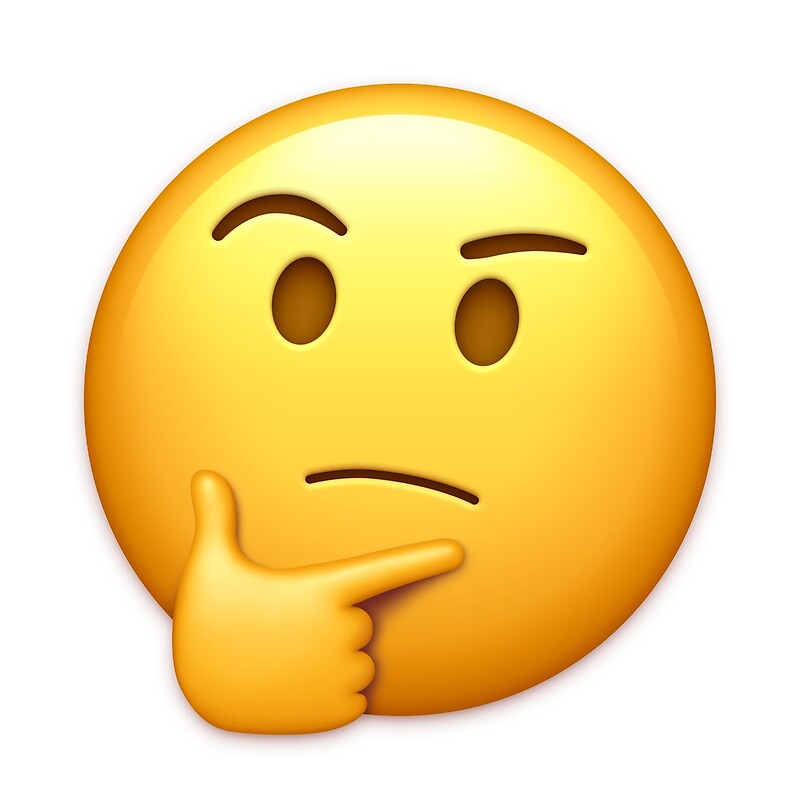 Mixed Precision?
37
How About Mixed Precision?
HFTA can better exploit tensor cores during AMP training than all baselines.
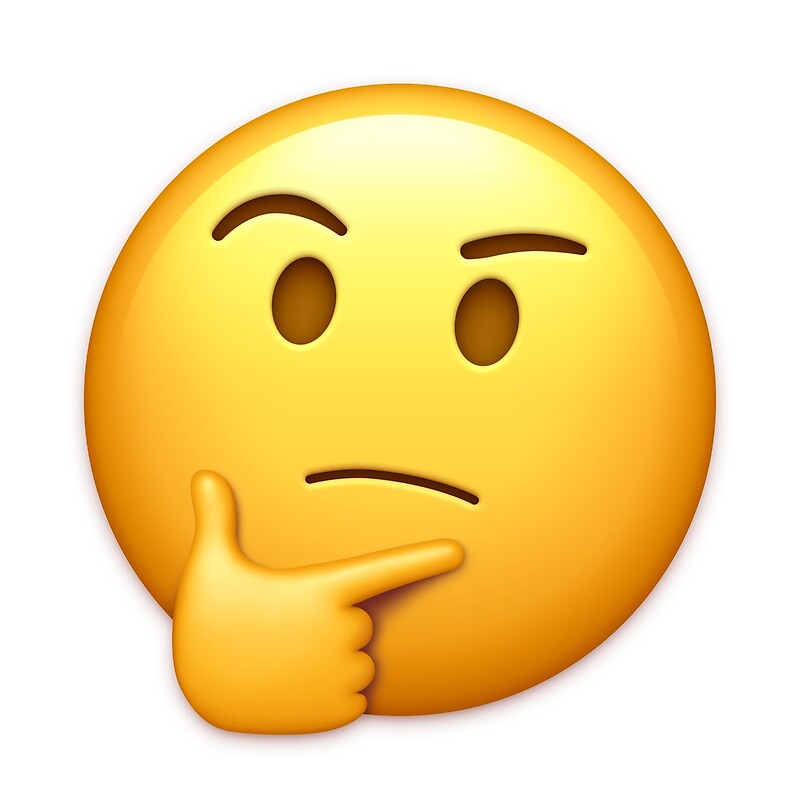 Different GPUs?
38
How About Fancier GPUs?
Since Mem(A100) > Mem(RTX6000), HFTA can fit more models on A100.
39
How About Fancier GPUs?
Since Compute(A100) > Compute(RTX6000), HFTA achieves higher speedups on A100.
40
How About Fancier GPUs?
For an already unoptimized workload, better hardware → more under-utilization.
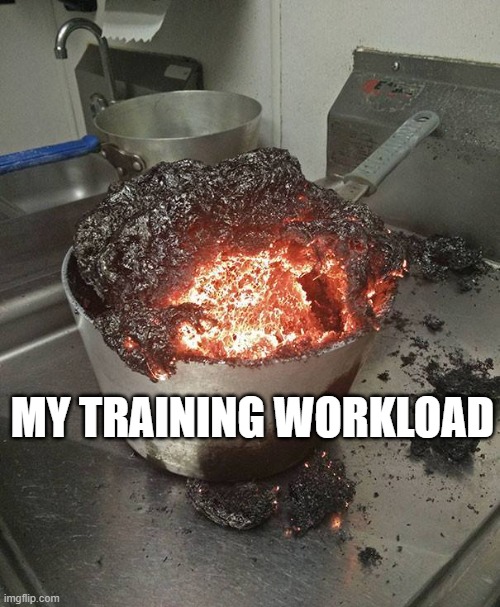 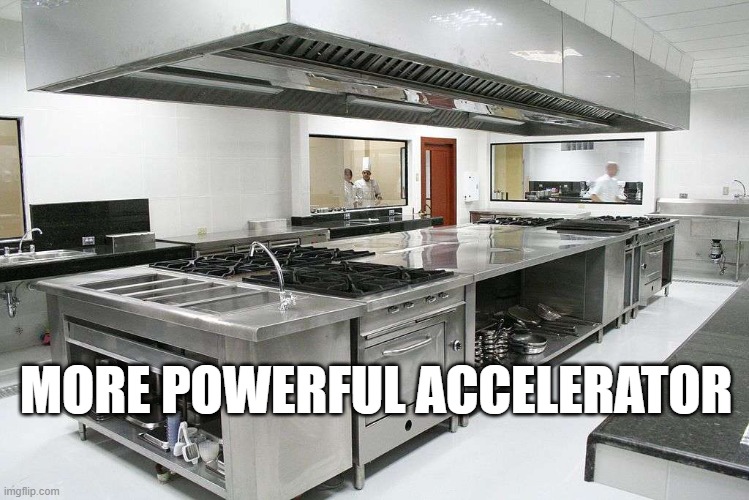 41
How About Fancier GPUs?
MIG’s partitioning is too coarse-grained.
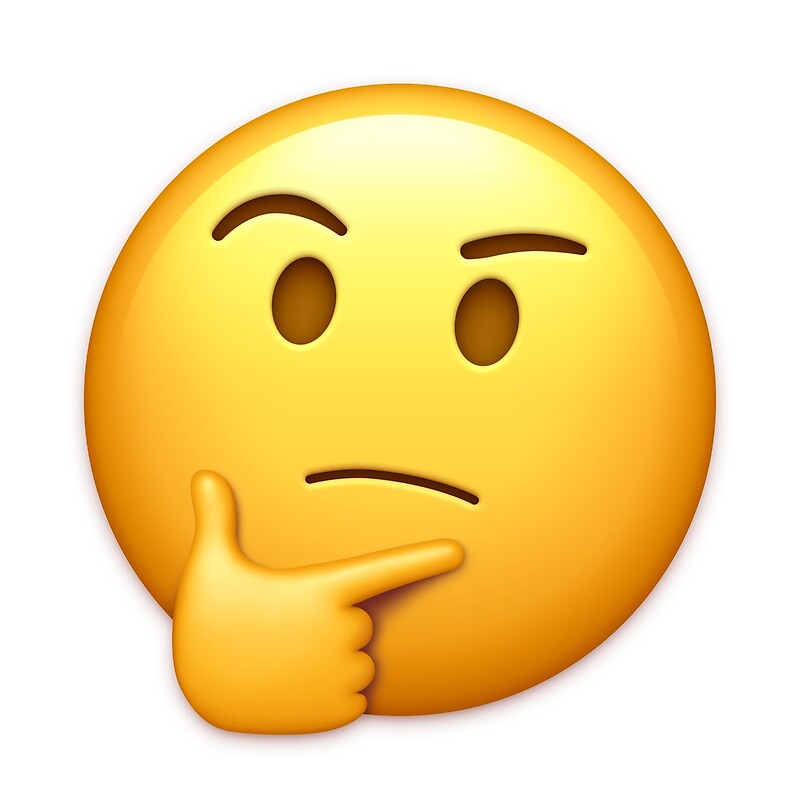 Completely different accelerator?
42
How About TPUs?
HFTA achieves 4.93× over Serial.
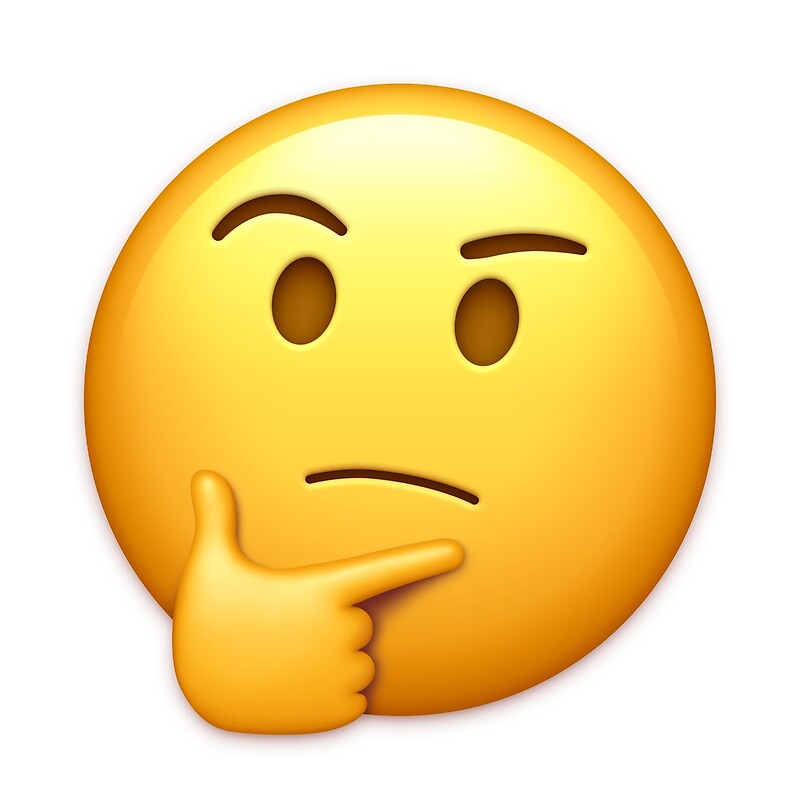 Why is HFTA effective?
43
Performance Analysis: Memory
HFTA
MPS
GPU Memory Footprint
1
2
1
2
Number of Training Models
Number of Training Models
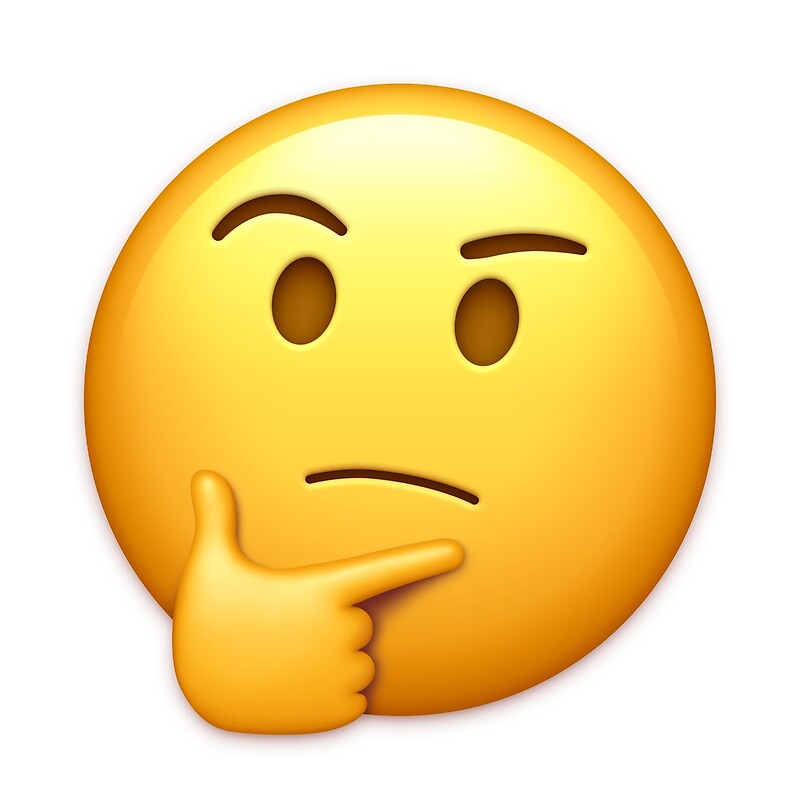 Why?
44
Performance Analysis: Memory
Overhead:
(reserved by DL framework stacks)
MPS duplicates the overhead.
HFTA
MPS
GPU Memory Footprint
1
2
1
2
Number of Training Models
Number of Training Models
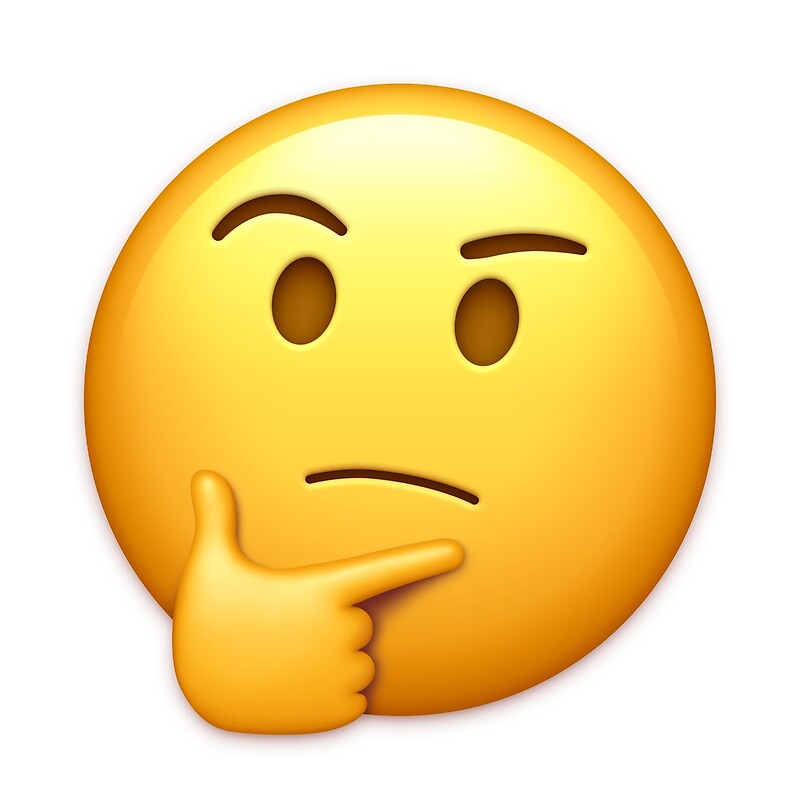 Any other reason why HFTA is effective?
45
Performance Analysis: Compute
46
Performance Analysis: Compute
sm_active: Fraction of cycles when SMs have resident warps.
sm_occupancy: Ratio of # resident warps over SM’s max. # warps.
tensor_active: Fraction of cycles when tensor cores are active.
Proxy metrics for different aspects of GPU utilization.
47
Performance Analysis: Compute
While MPS & MIG does improve utilization, HFTA is more effective!
48
More Results in the Paper
PointNet Segmentation, DCGAN, ResNet-18, MobileNetV3Large, Transformer, BERTMedium
On GPUs, HFTA achieves:
2.42× to 11.50× over Serial.
1.25× to 4.72× over MPS.
1.33× to 4.88× over MIG.
On TPUs, HFTA achieves 2.98× to 15.13× over Serial.
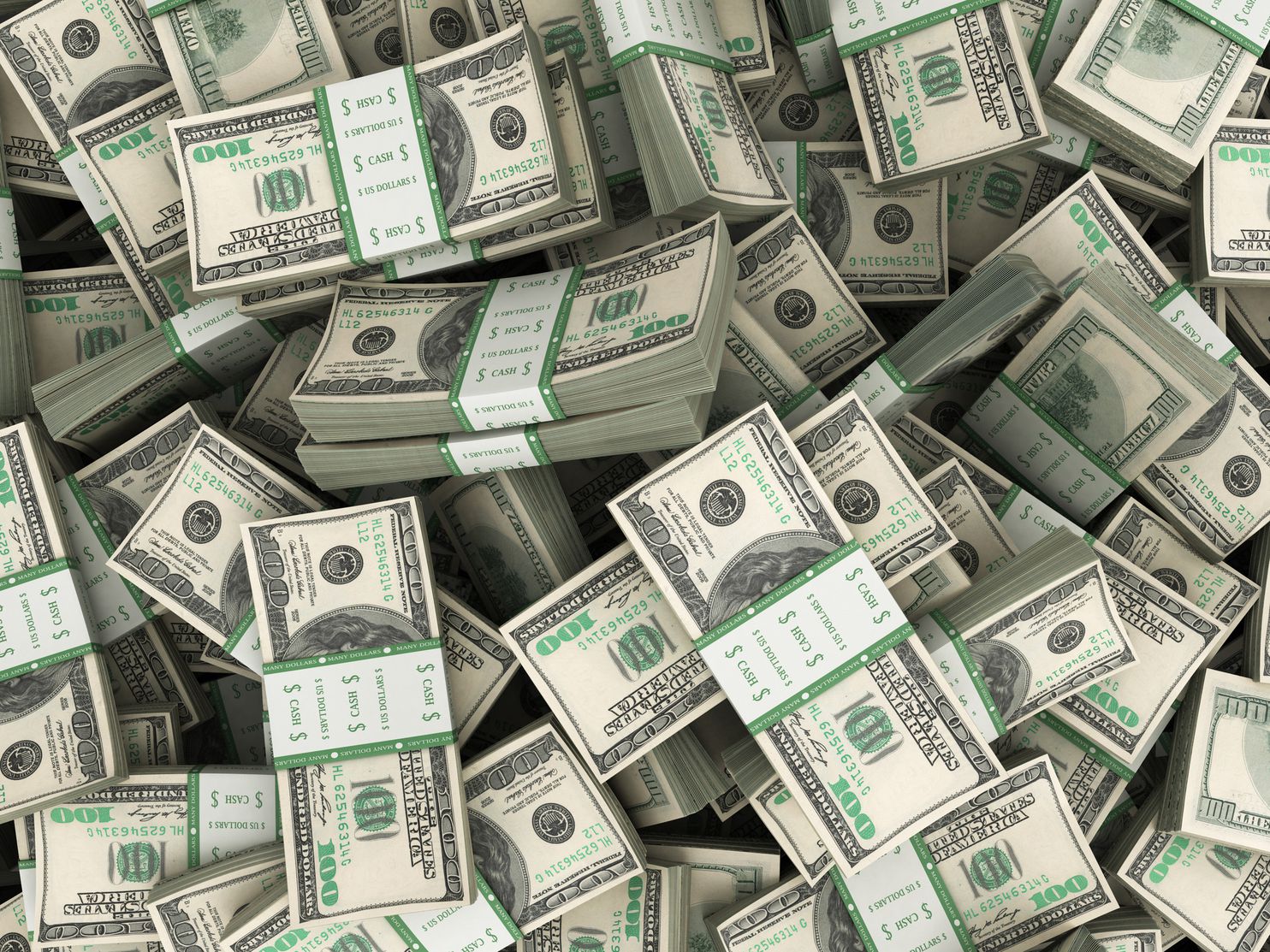 > $15,000
HFTA’s Integration with hyper-parameter tuning algorithms.
Reduce total GPU hour cost by up to 5.10×.
Performance sensitivity study on partially fused ResNet-18.
49
Conclusion
Problem: Repetitive single-accelerator training jobs (e.g., for hyper-param. tuning): 
Dominate resource consumption.
Have extremely low hardware utilization.
Key idea: Horizontally Fused Training Array (HFTA):
Horizontally fuses the models/jobs deeply down to ops.
Trains those models simultaneously on a shared accelerator.
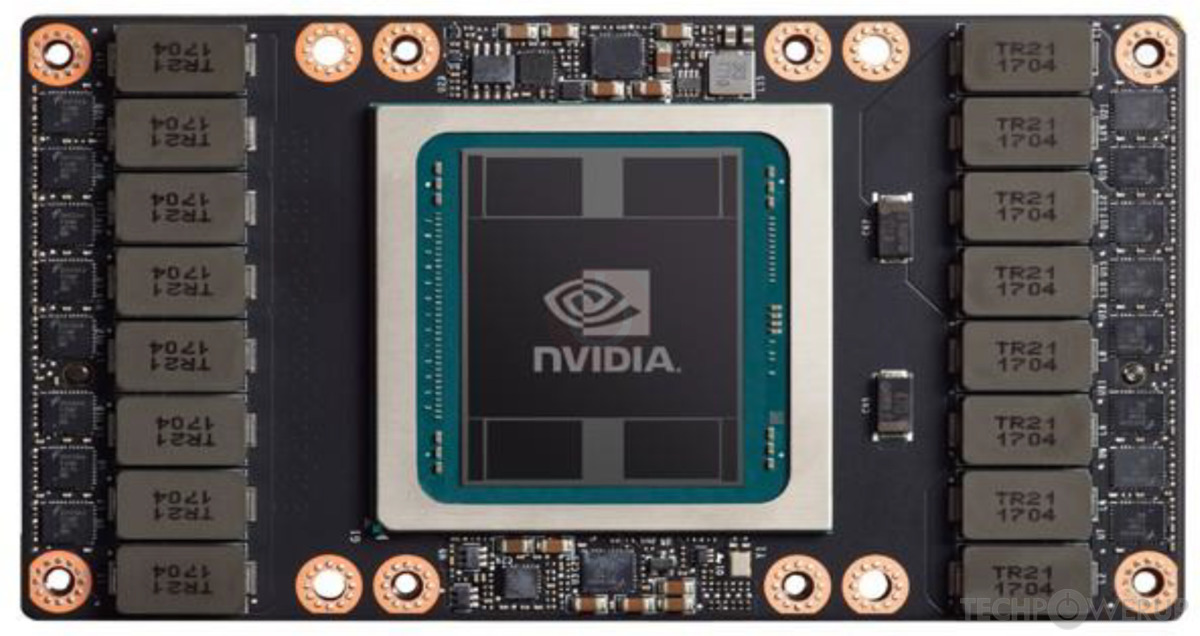 Inspire on making hardware usage optimization easier for the ML community.
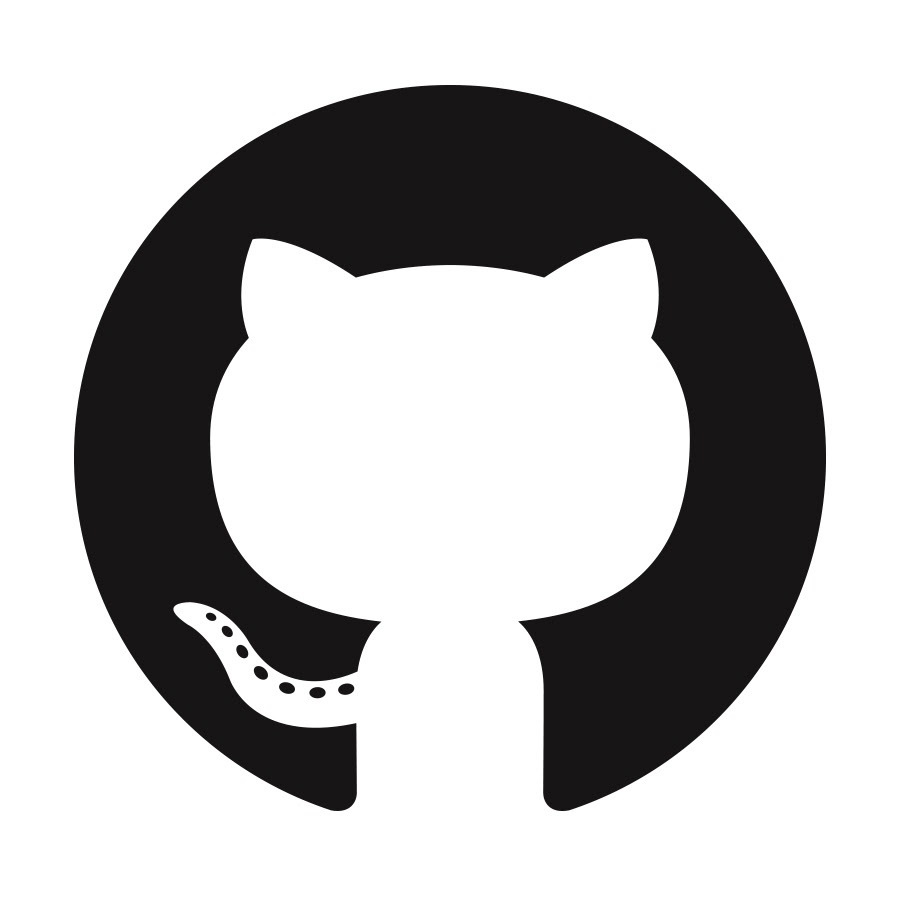 https://github.com/UofT-EcoSystem/hfta
50
Frequently Asked Questions
51
Batch/Layer Norm
N: Batch Size
B: # Horizontally Fused Ops
C: Channel
H: Height
W: Width
L: Length
F: Features
η: Normalized Shape
weightsbias
[B, F]
[B × F]
[N, B, C, H, W]
[N, B × C, H, W]
BatchNorm2d
[N, B × C, H, W]
[N, B, C, H, W]
[B, F]
[B × F]
[B, N, C, L]
[N, B, C, L]
[N, B × C, L]
BatchNorm1d
[N, B × C, L]
[N, B, C, L]
[B, N, C, L]
[B, η1, …, ηn]
[B, 1, …, 1, η1, …, ηn]
[B, …, η1, …, ηn]
LayerNorm
[B, …, η1, …, ηn]
addcmul
[B, …, η1, …, ηn]
52
Transpose
Conv2d
Conv2d
[N, B, C, H, W]
ReLU
Transpose
[B, N, C, H, W]
MaxPool2d
Transpose
[N, B, C, H, W]
[N, B, C, H, W]
Conv2d
ReLU
ReLU
[N, B, C, H, W]
Transpose
Transpose
[B, N, C, H, W]
Transpose
[B, N, F]
Linear
[N, B, C, H, W]
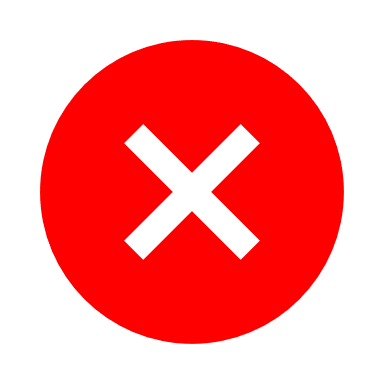 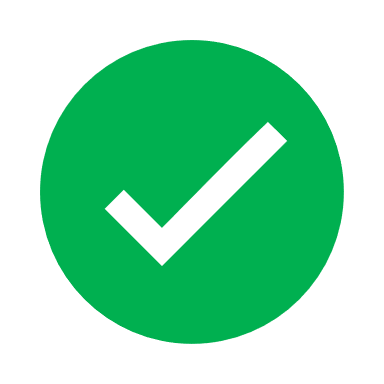 MaxPool2d
ReLU
53
Integration with Tuning Algorithms
Hyper-parameters:
Fusible
Different values can be co-evaluated in a fused job.
Algorithm
Infusible
Horizontally Fused Hyper-parameter Tuning:
Lightweight hyper-parameter tuning framework.
Algorithms: random search and Hyperband.
Schedulers: HFTA and hardware-based sharing.
Partitioning Hyper-parameter Sets
Results
Hyper-parameter Sets
Job Scheduler
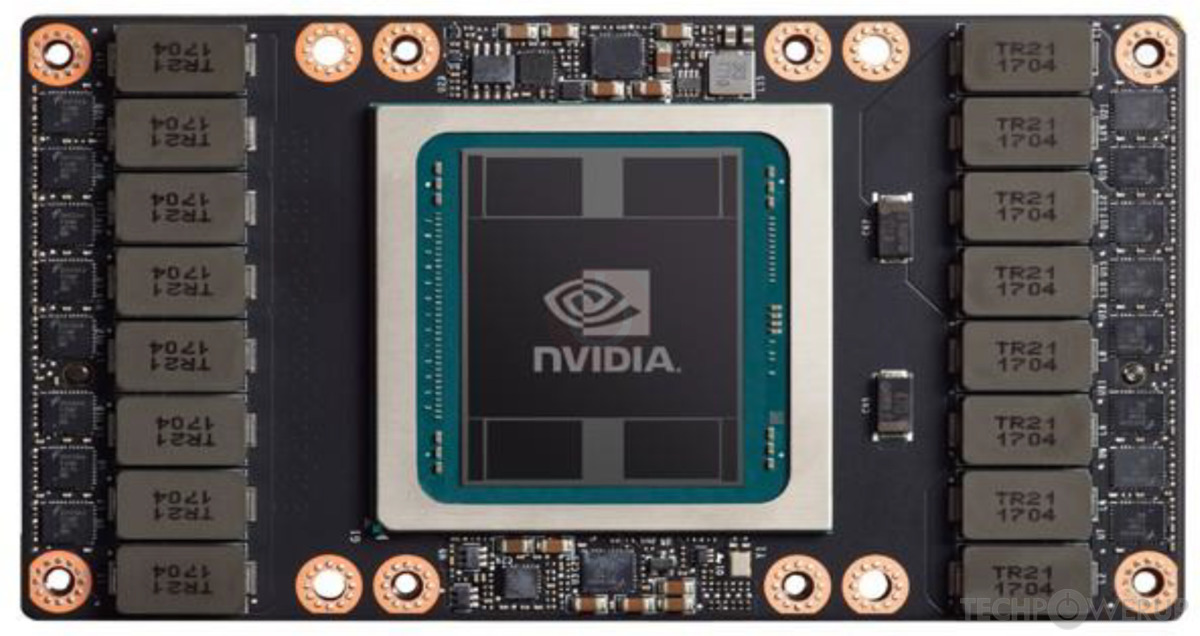 54
nvidia-smi’s GPU Utilization
55
Performance Analysis: Memory
HFTA’s linear regression lines have lower slopes than MPS’ with positive intercepts.
MPS duplicates the GPU memory overhead reserved by the DL framework stacks.
56
Partially Fused ResNet-18
57
MobileNetV3Large
58
PointNet Segmentation
59
ResNet-18
60
DCGAN
61
BERTMedium
62
Transformer
63